Helse
VGS
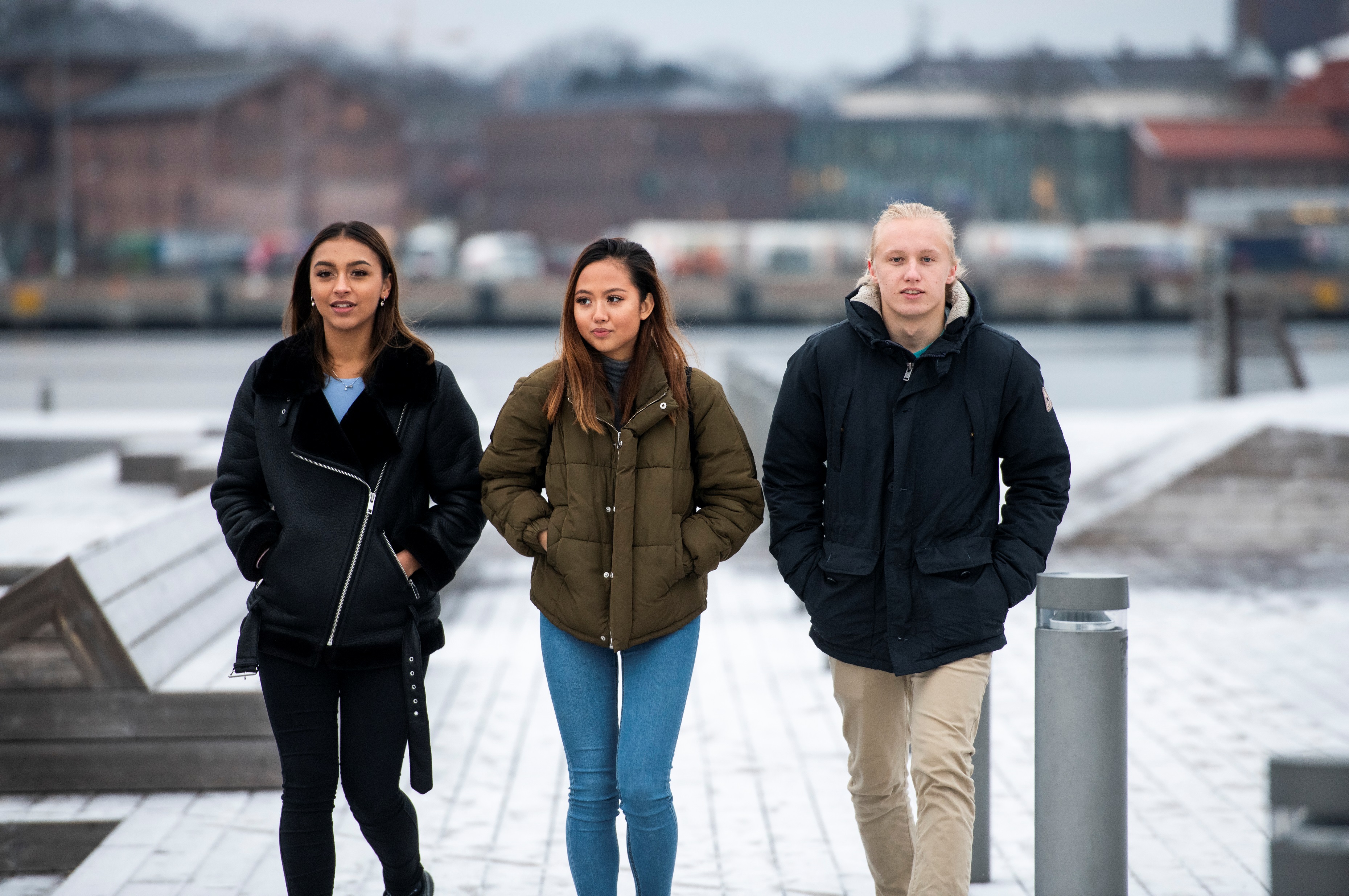 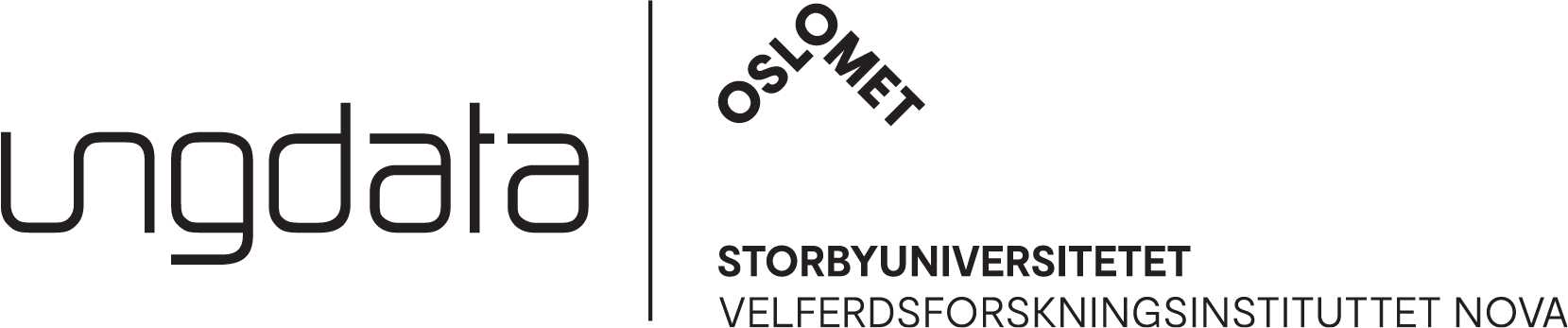 Standardrapport kjønn
FAKTA OM UNDERSØKELSEN:
VGS
Tidspunkt: Uke 4 - 8
Antall elever: 458 
Antall svar: 342
Svarprosent: 75 %
Ungdata-undersøkelsen 2024 i Kvam kommune
Foto: Skjalg Bøhmer Vold
Seksualitet
Har du hatt samleie med noen?
Antall svar 329
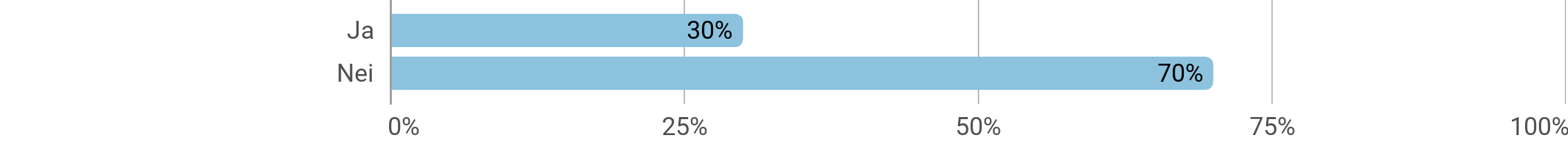 Helse
Hvor mange ganger har du brukt følgende helsetjenester i løpet av de siste 12 månedene?
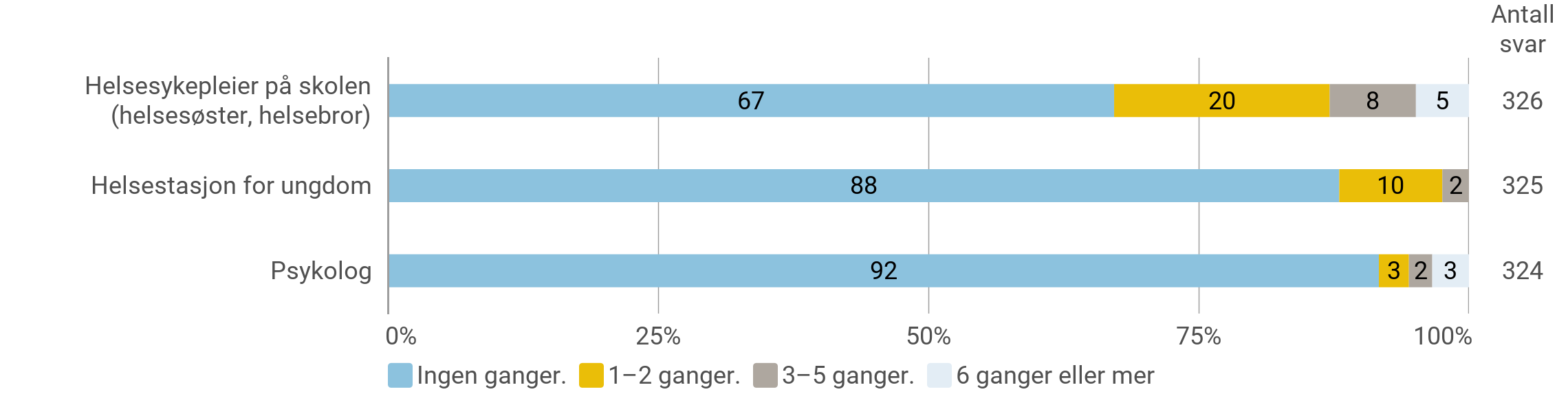 Helse
Har du hatt noen av disse plagene i løpet av siste måned?
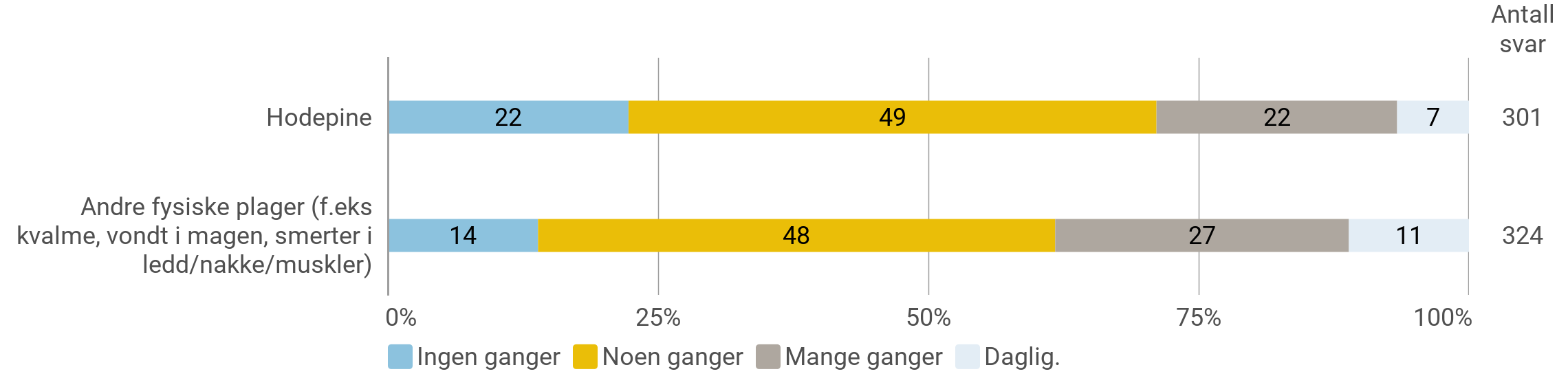 Helse
Hvor ofte har du brukt smertestillende tabletter (Paracet, Ibux og lignende) i løpet av siste måned?
Antall svar 327
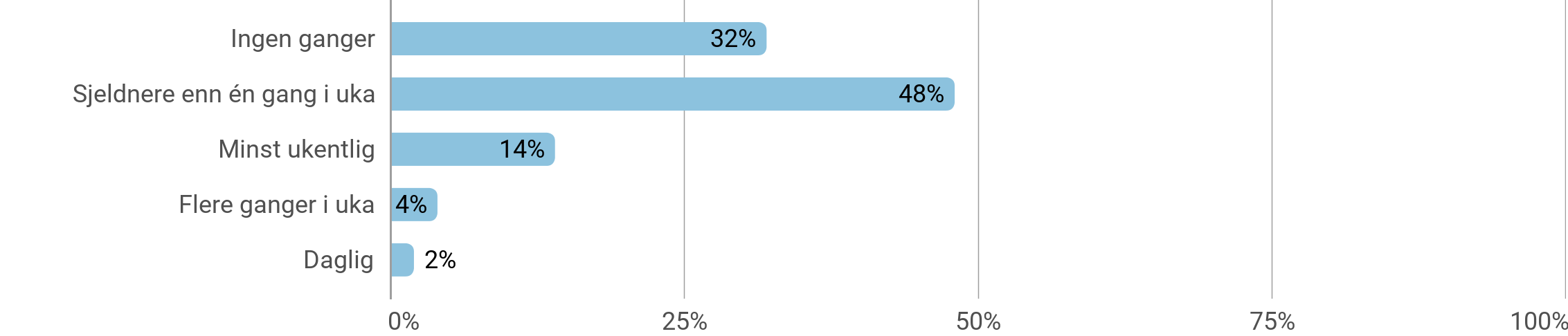 Helse
Har du i løpet av den siste uka vært plaget av noe av dette:
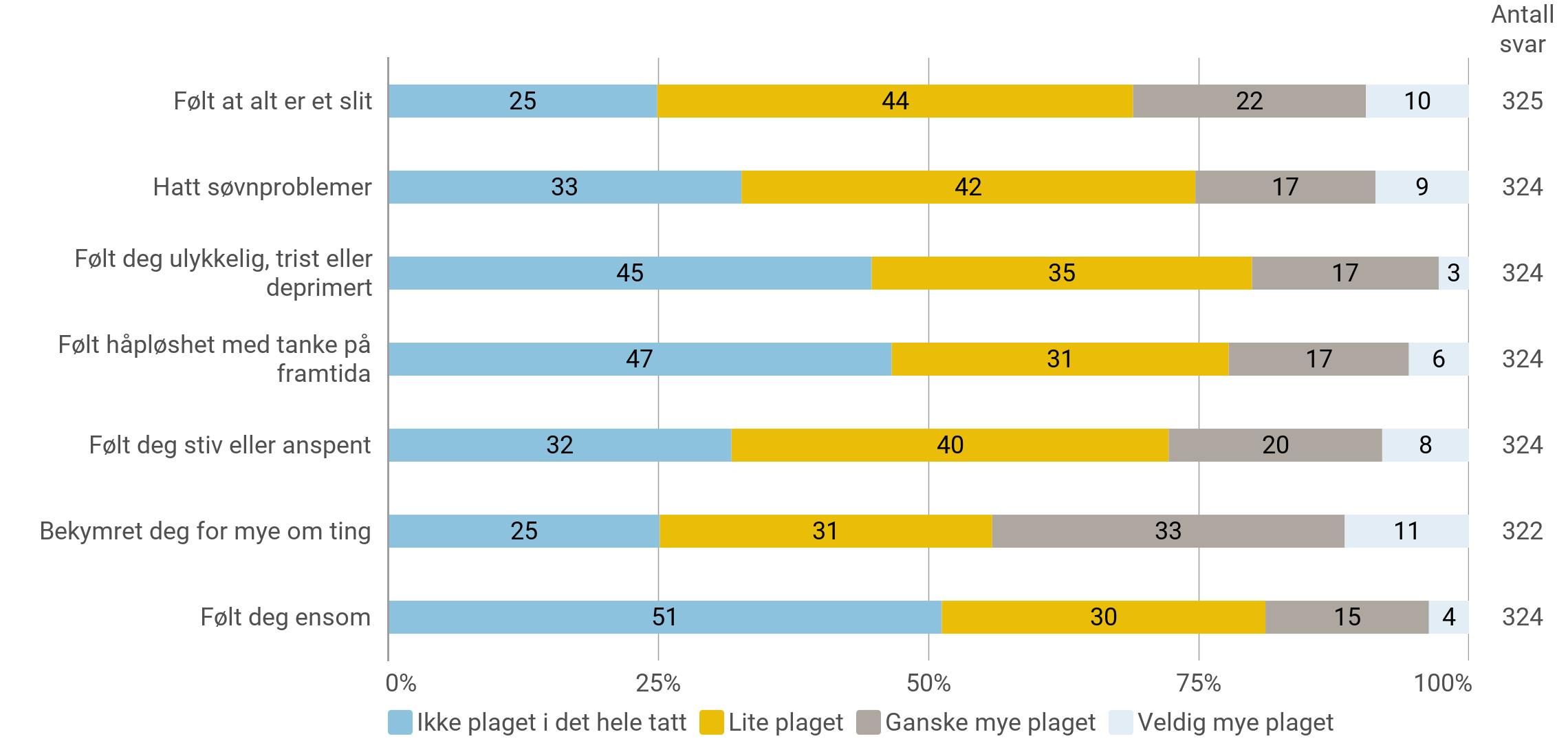 Matvaner
Tenk på en vanlig skoleuke, hvor ofte pleier du å spise følgende?
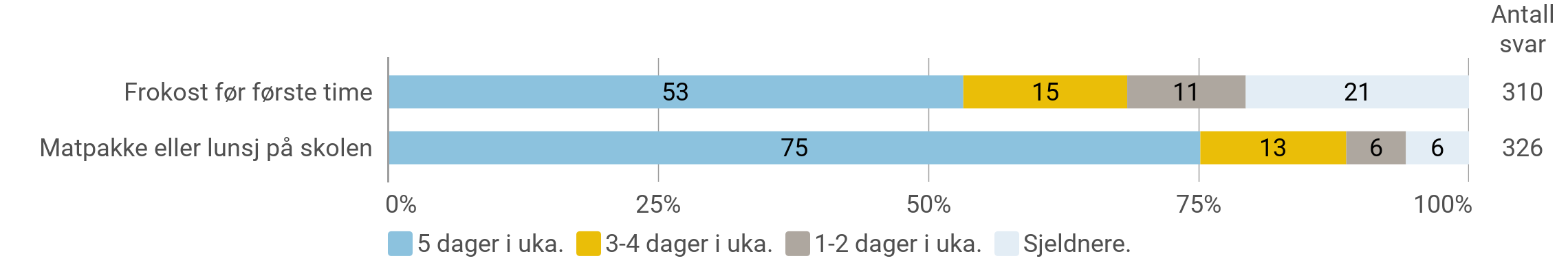 Matvaner
Hvor ofte spiser eller drikker du vanligvis noe av det som står under?
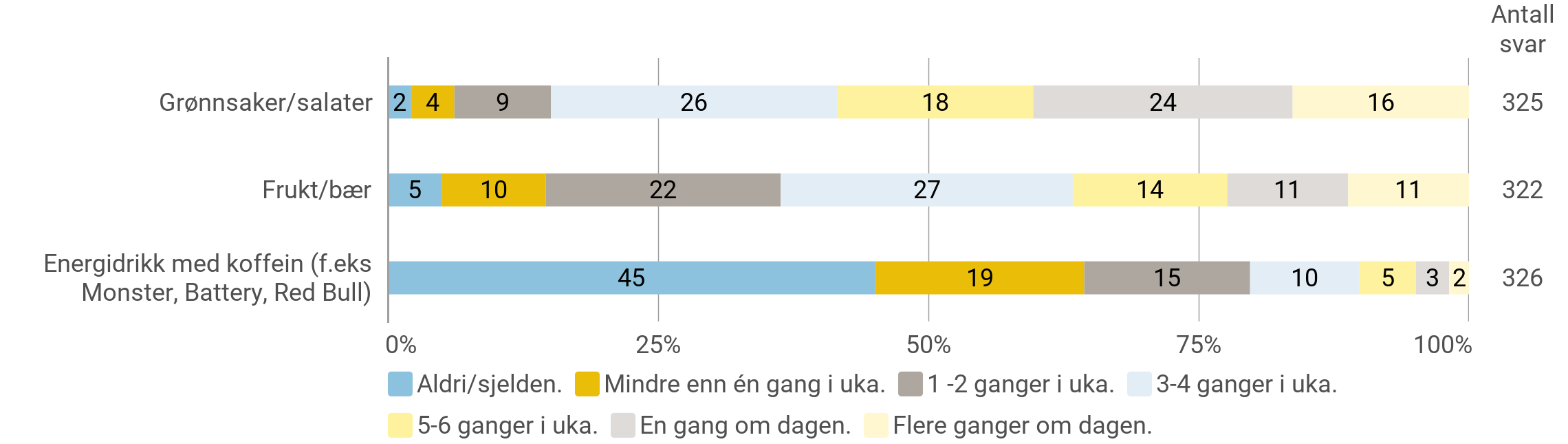 Søvn
Omtrent hvor mange timer sov du natt til i dag?
Antall svar 330
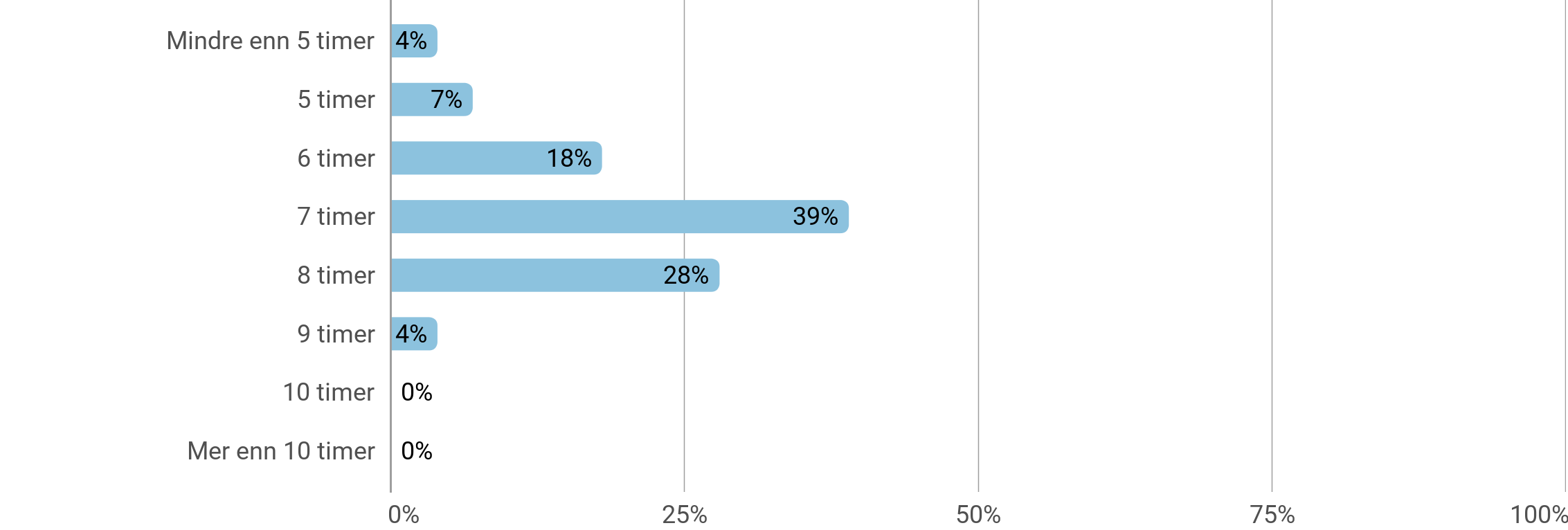 Søvn
I løpet av den siste uka (de siste 7 dagene), hvor mange dager har du …
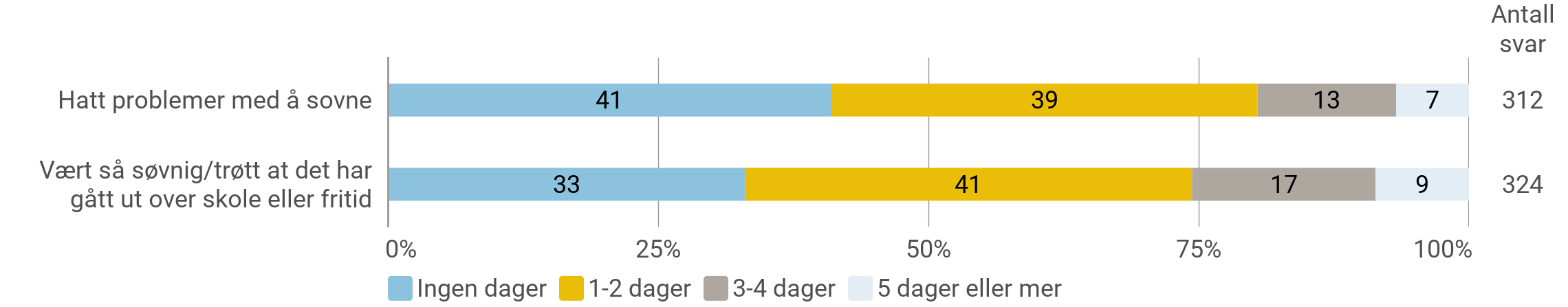 Press
Opplever du press i hverdagen din?
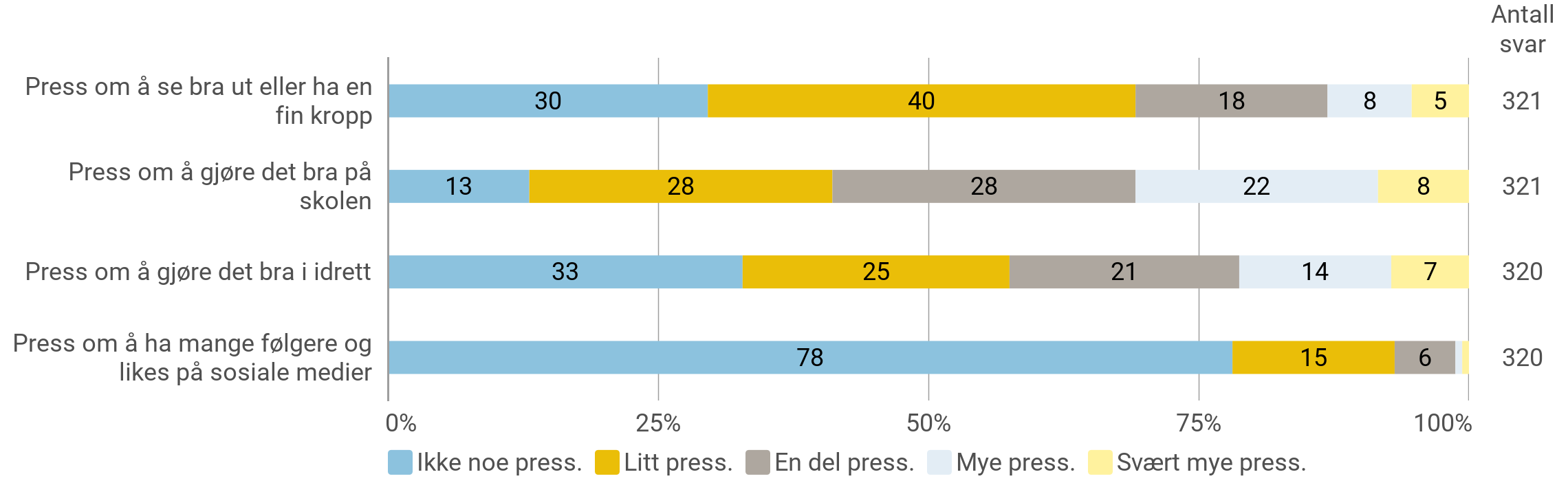 Press
Har du opplevd så mye press den siste uka at du har hatt problemer med å takle det?
Antall svar 319
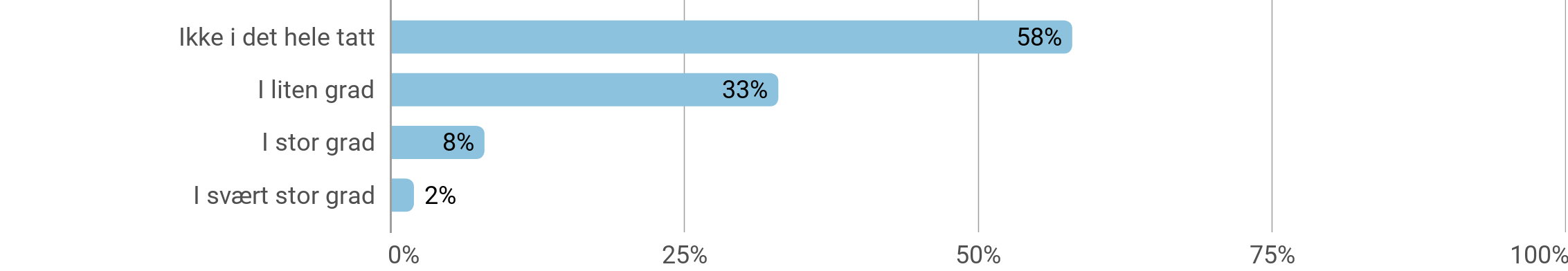 Helsesøster/helsesykepleier på skolen
Finnes det en helsesykepleier (helsesøster eller helsebror) på skolen din?
Antall svar 313
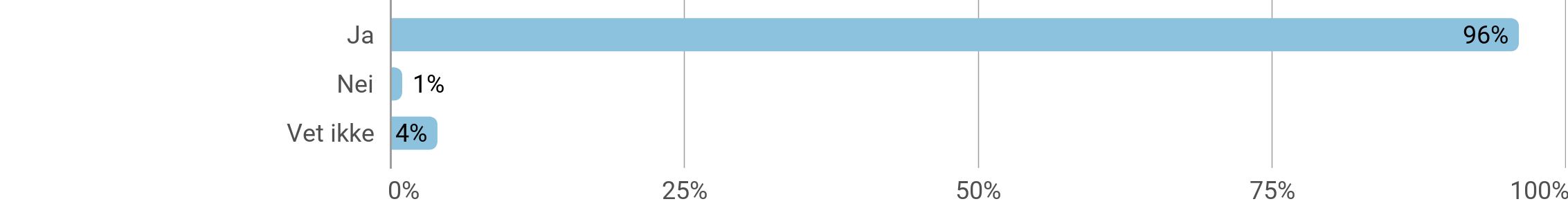 Helsesøster/helsesykepleier på skolen
Vet du hva slags hjelp helsesykepleieren tilbyr?
Spørsmålet er kun stilt til de som har svart 'ja' på at det finnes en helsesøster/-sykepleier på skolen.
Antall svar 297
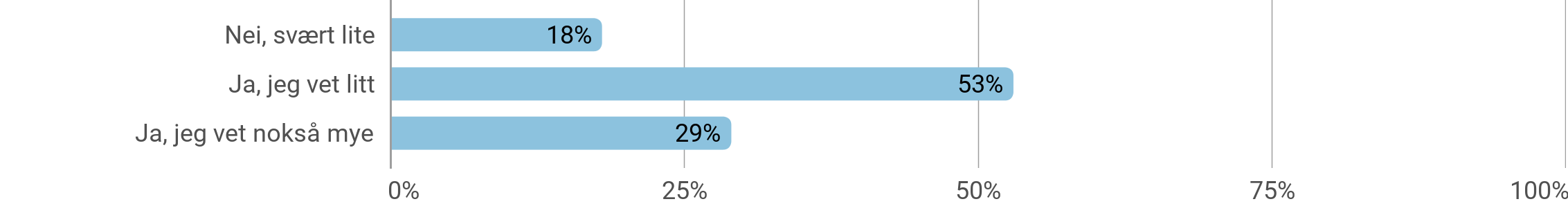 Helsesøster/helsesykepleier på skolen
I hvilken grad er helsesykepleier (helsesøster eller helsebror) tilgjengelig når du trenger hjelp?
Spørsmålet er kun stilt til de som har svart 'ja' på at det finnes en helsesøster/-sykepleier på skolen.
Antall svar 295
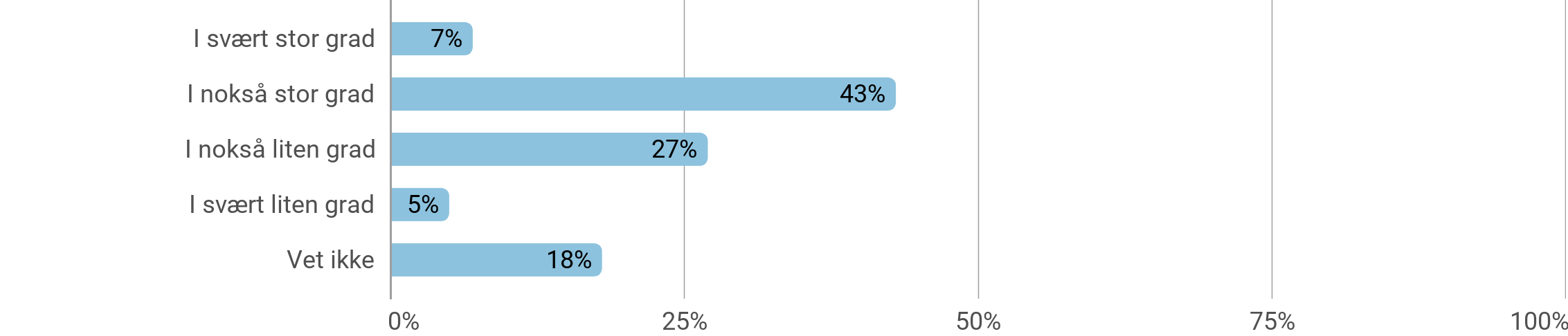 Helsesøster/helsesykepleier på skolen
Har du fått seksualitetsundervisning av helsesykepleier i gruppe eller klasse det siste året?
Spørsmålet er kun stilt til de som har svart 'ja' på at det finnes en helsesøster/-sykepleier på skolen.
Antall svar 297
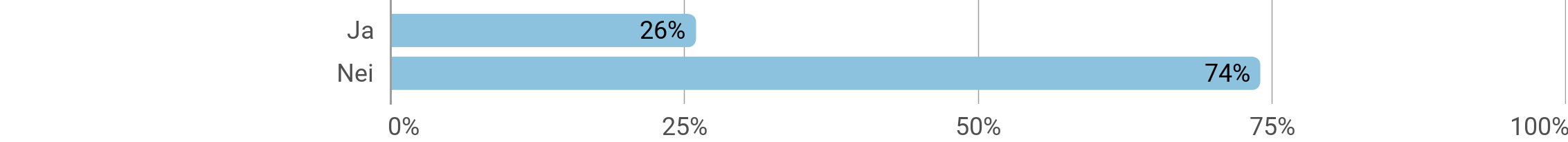 Bruk av skolehelsetjenesten
Du har tidligere svart at du har brukt skolehelsetjenesten ved skolen din (vært hos helsesøster eller helsesykepleier). Hva er grunnen til at du var der?
Spørsmålet er kun stilt til de som har svart 'ja' på at det finnes en helsesøster/-sykepleier på skolen.
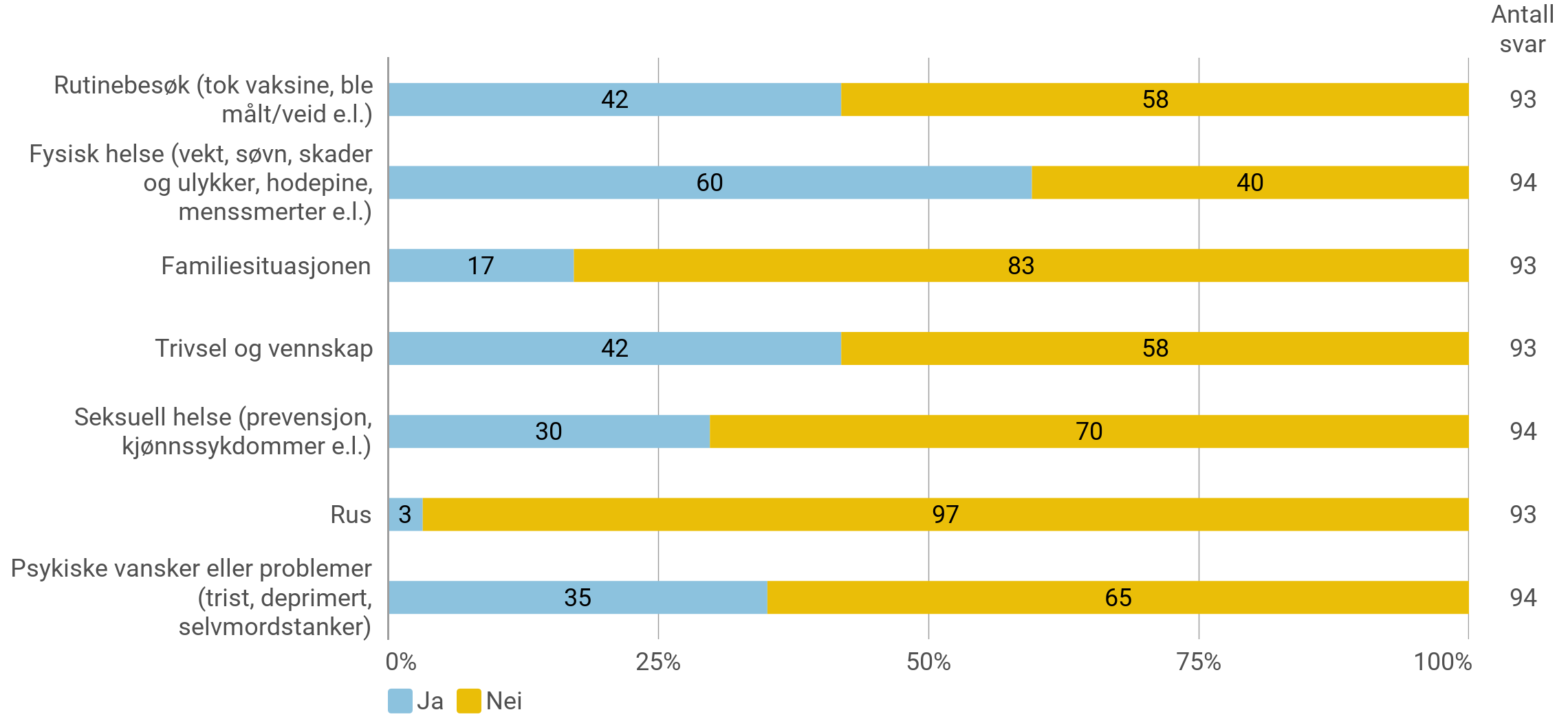 Bruk av skolehelsetjenesten
Hvor fornøyd er du med hjelpen du fikk fra helsesykepleieren (helsesøster eller helsebror) ved skolen din?
Spørsmålet er kun stilt til de som har svart 'ja' på at det finnes en helsesøster/-sykepleier på skolen.
Antall svar 100
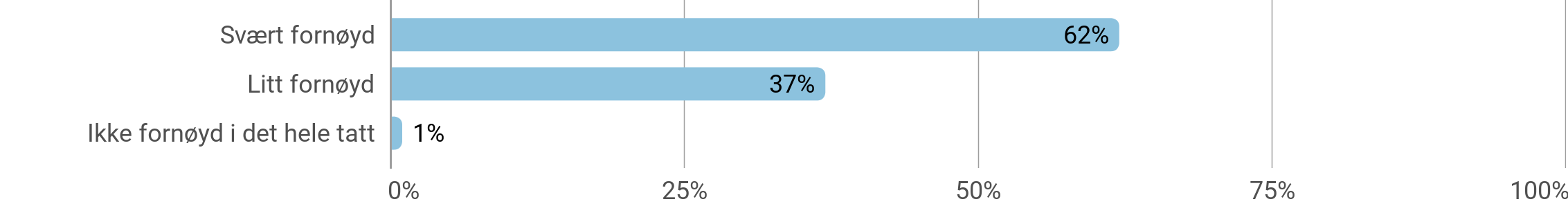 Seksualitet
Har du hatt samleie med noen?
Antall svar 329
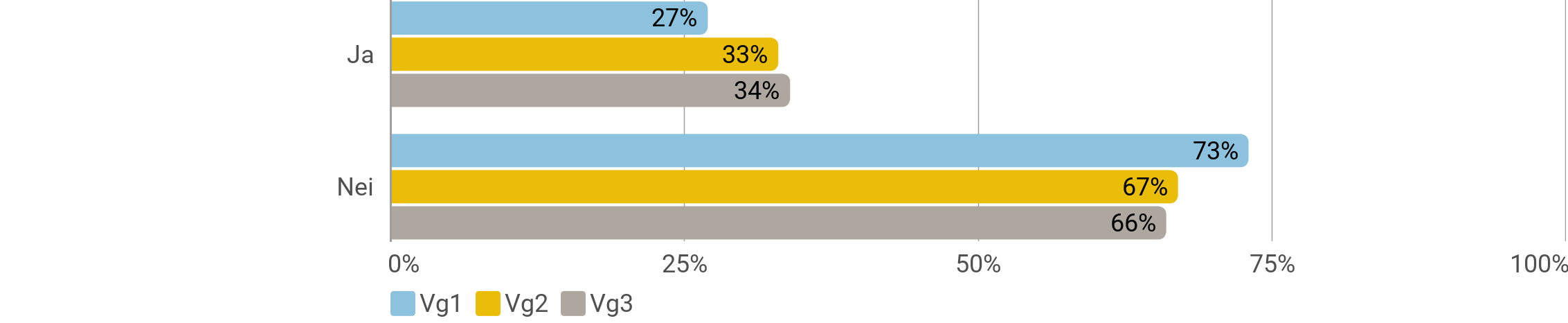 Helse
Hvor mange ganger har du brukt følgende helsetjenester i løpet av de siste 12 månedene? (Prosentandel som har svart 'minst én gang')
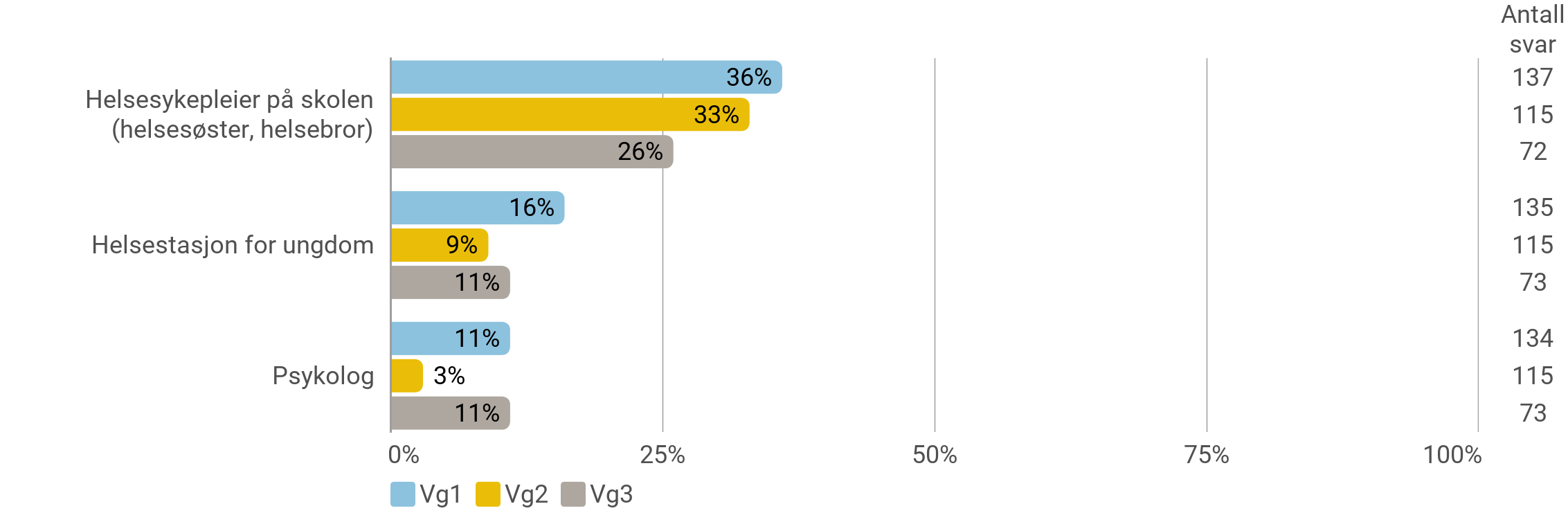 Helse
Har du hatt noen av disse plagene i løpet av siste måned? (Prosentandel som har svart 'mange ganger' eller 'daglig')
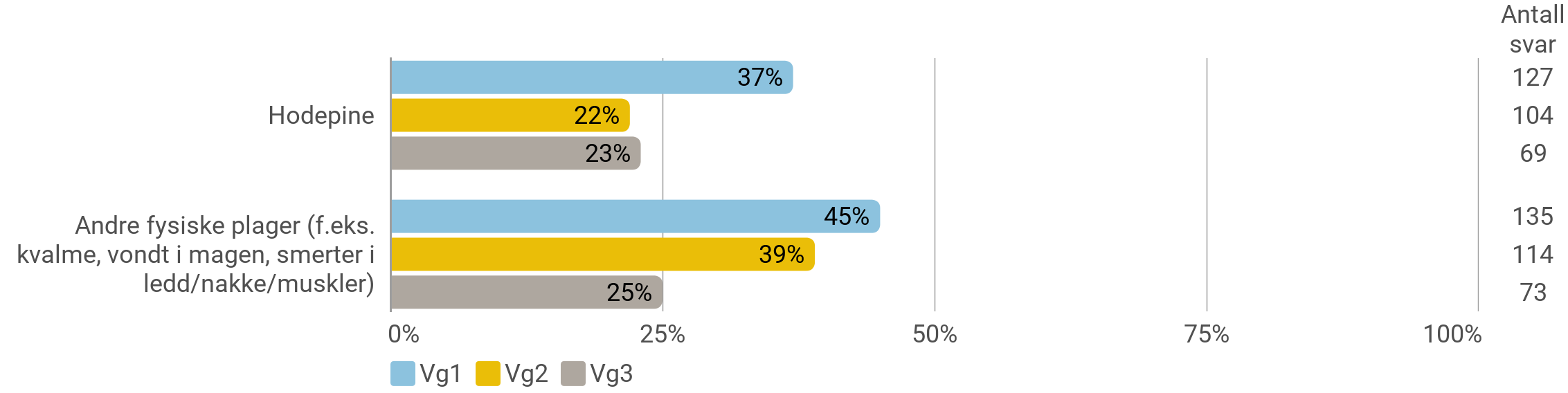 Helse
Hvor ofte har du brukt smertestillende tabletter (Paracet, Ibux og lignende) i løpet av siste måned?
Antall svar 327
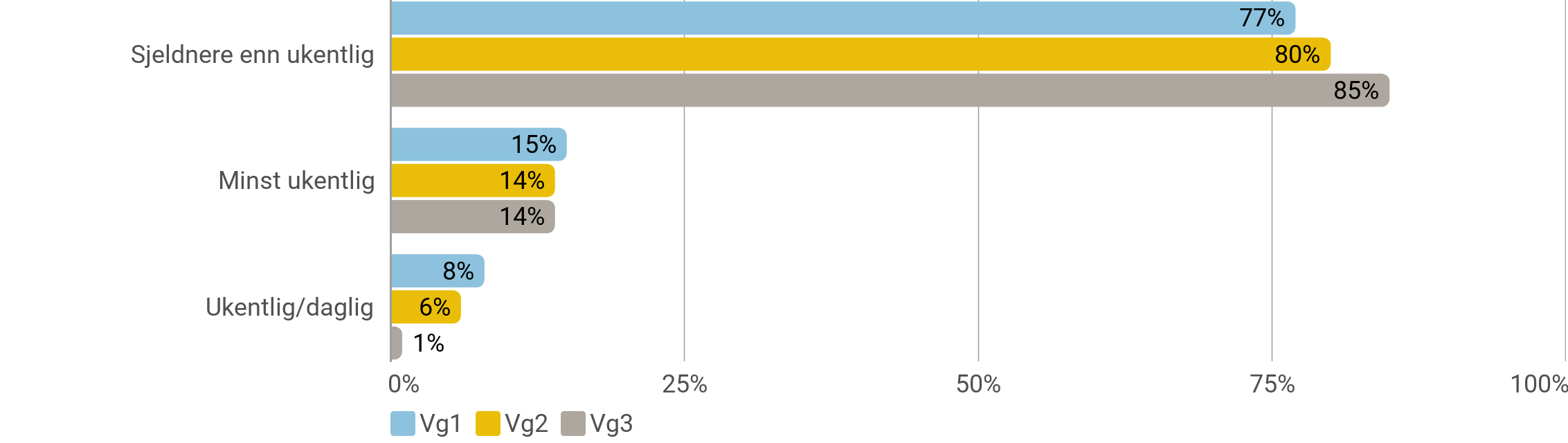 Helse
Har du i løpet av den siste uka vært plaget av noe av dette: (Prosentandel som har svart 'ganske mye plaget' eller 'veldig mye plaget')
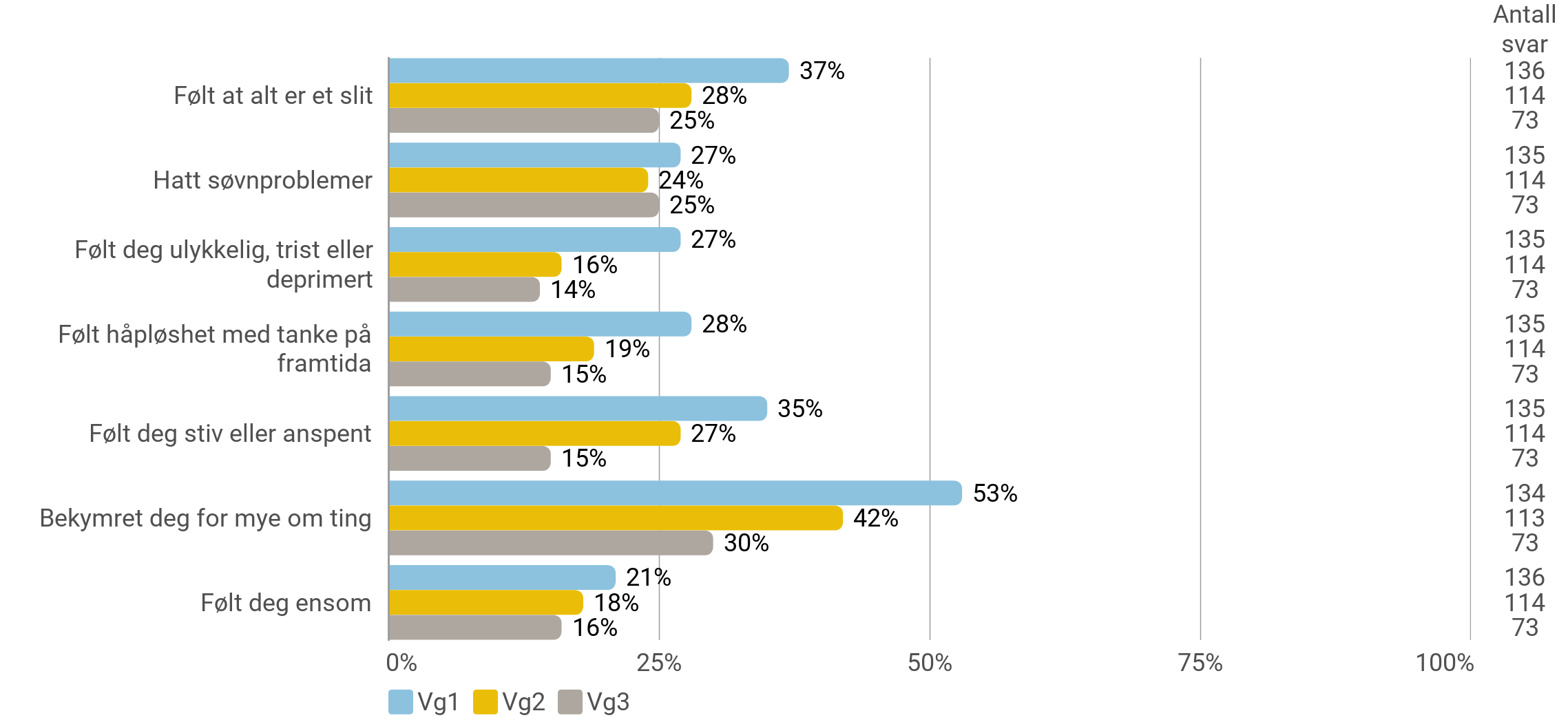 Matvaner
Tenk på en vanlig skoleuke, hvor ofte pleier du å spise følgende? Frokost før første time
Antall svar 310
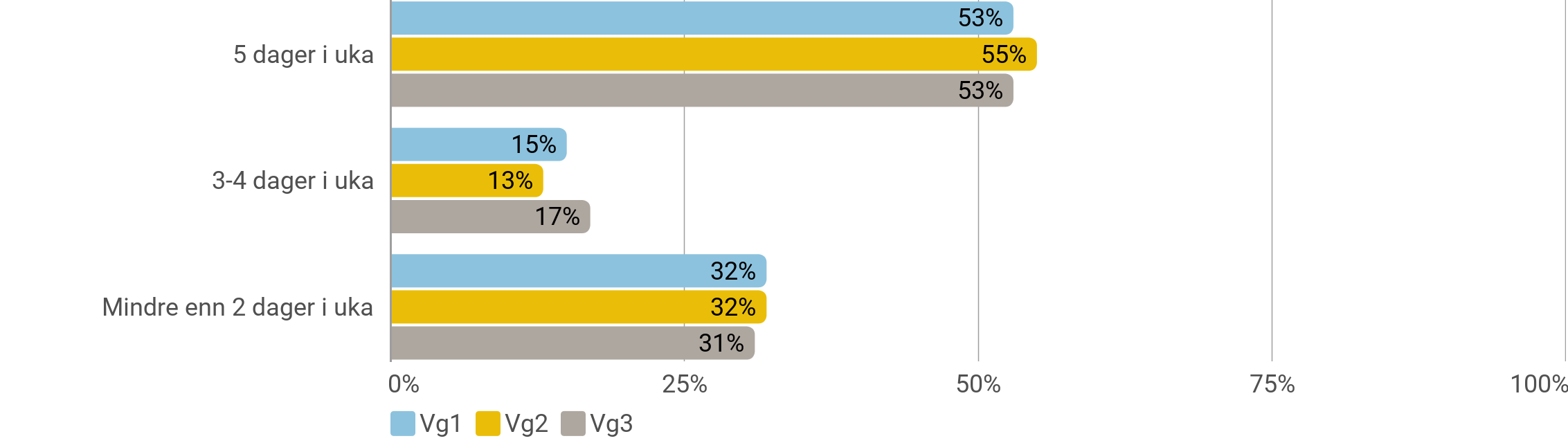 Matvaner
Tenk på en vanlig skoleuke, hvor ofte pleier du å spise følgende? Matpakke eller lunsj på skolen
Antall svar 326
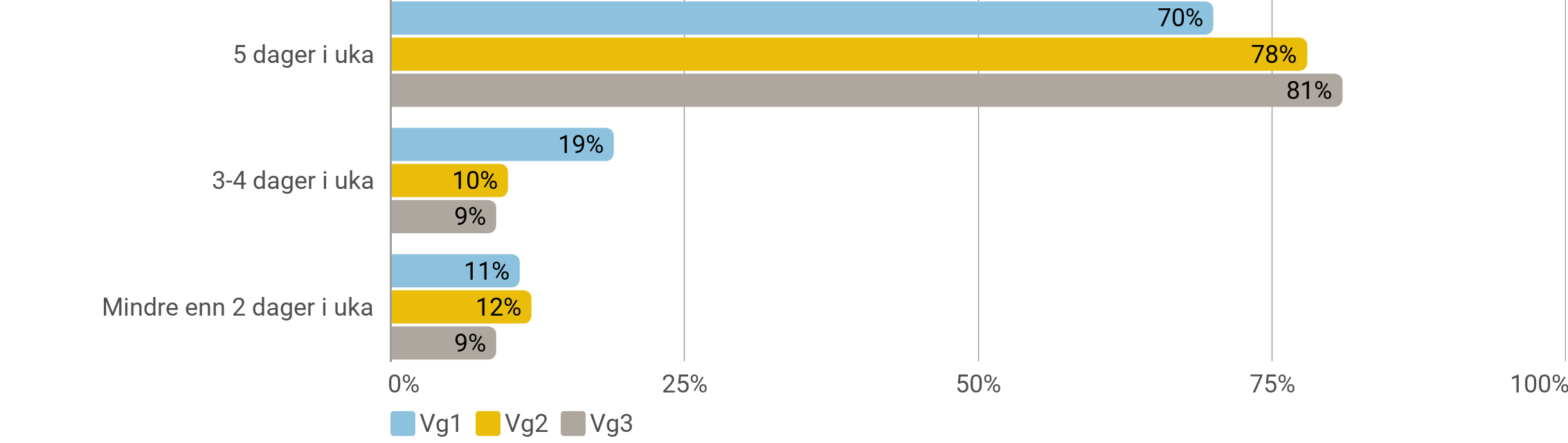 Matvaner
Hvor ofte spiser eller drikker du vanligvis noe av det som står under? (Prosentandel som har som har svart '5 dager i uka' eller oftere)
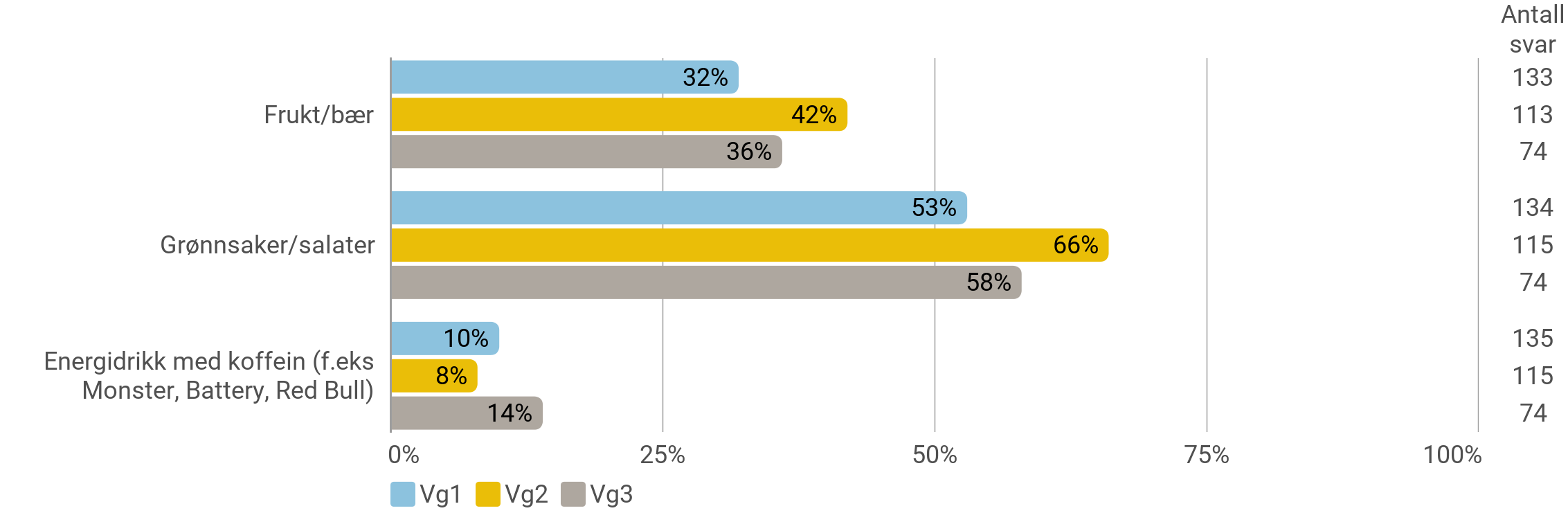 Søvn
Omtrent hvor mange timer sov du natt til i dag?
Antall svar 330
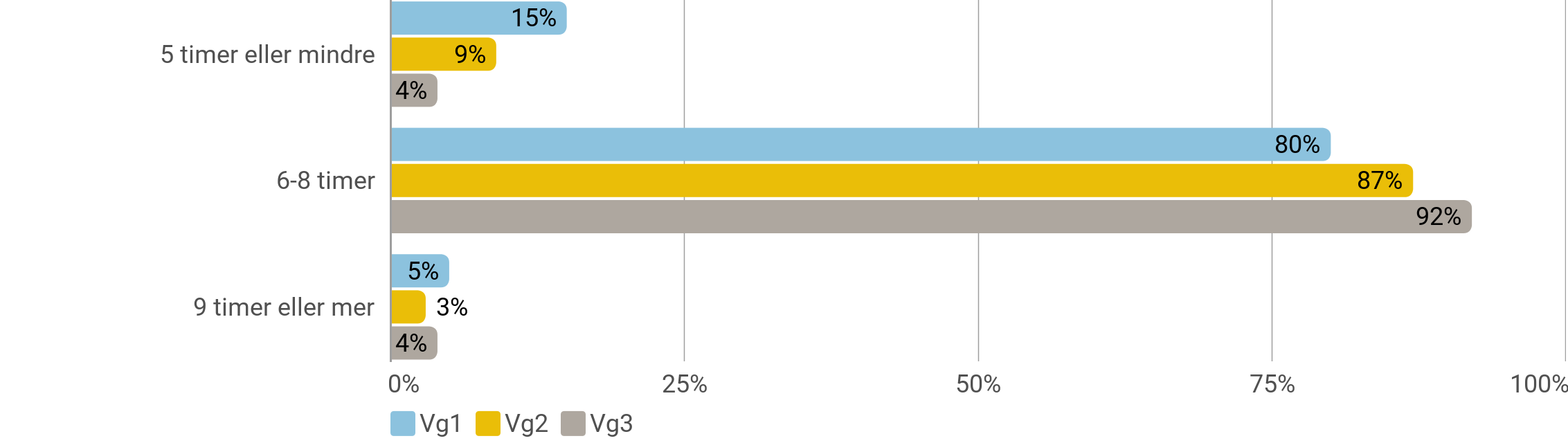 Søvn
I løpet av den siste uka (de siste 7 dagene), hvor mange dager har du … (Prosentandel som har svart '3 dager eller flere')
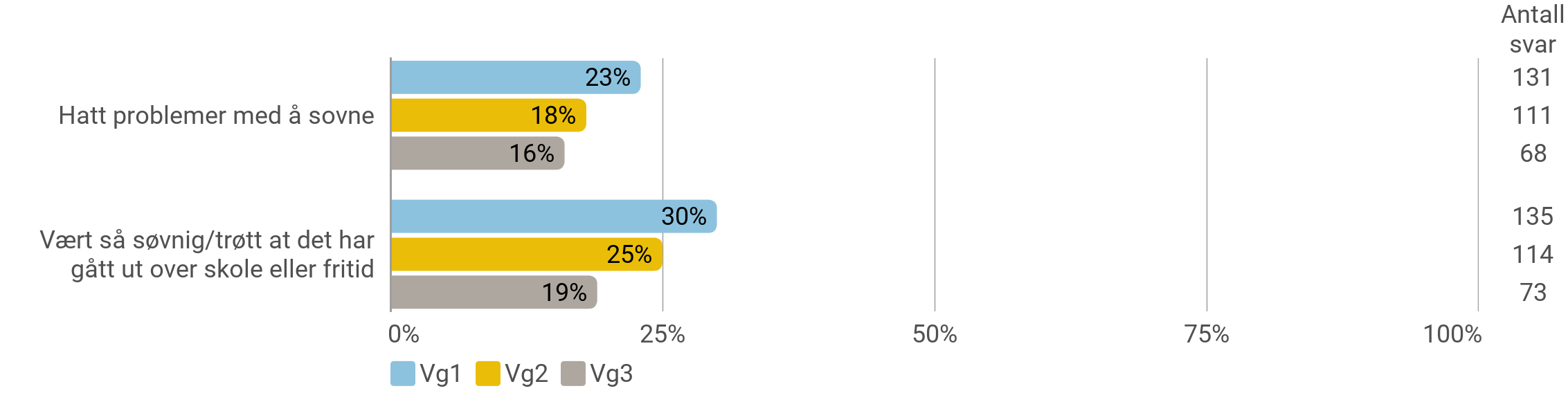 Press
Opplever du press i hverdagen din? (Prosentandel som har svart 'mye press' eller 'svært mye press')
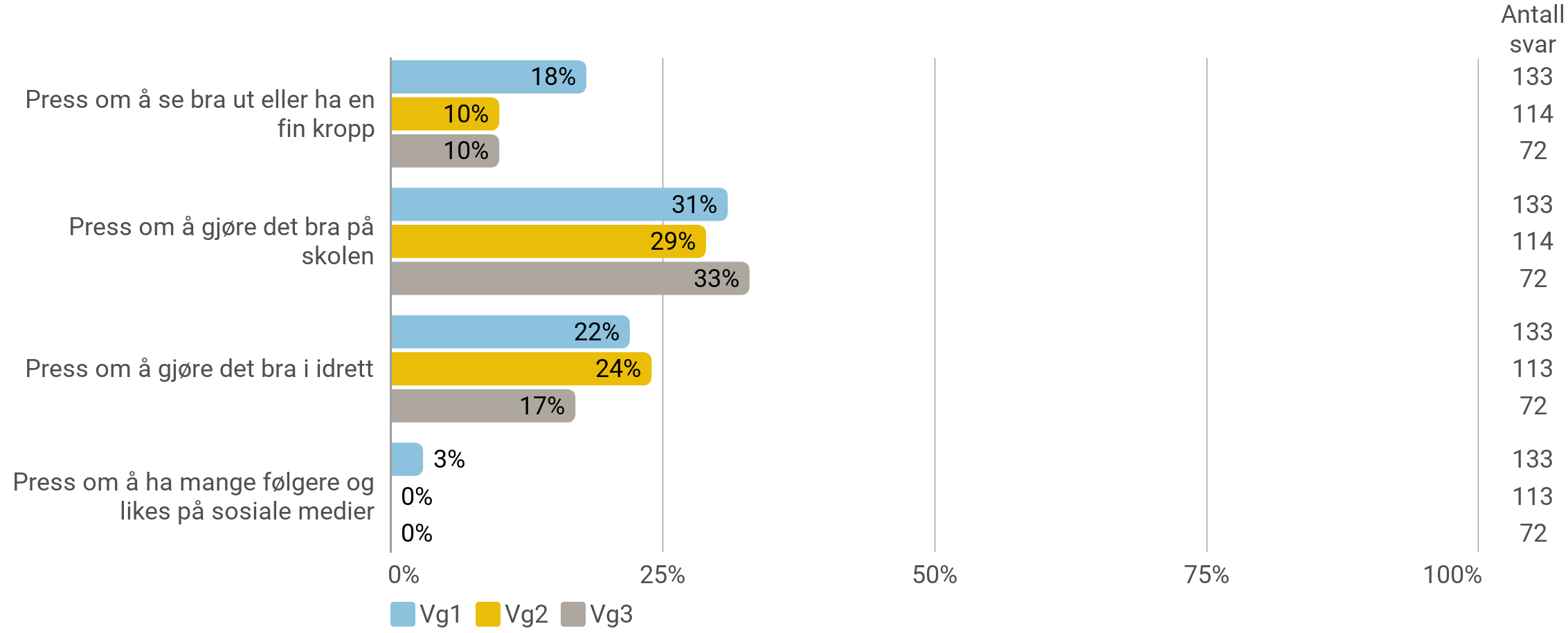 Press
Har du opplevd så mye press den siste uka at du har hatt problemer med å takle det? (Prosentandel som har svart 'i stor grad' eller 'i svært stor grad')
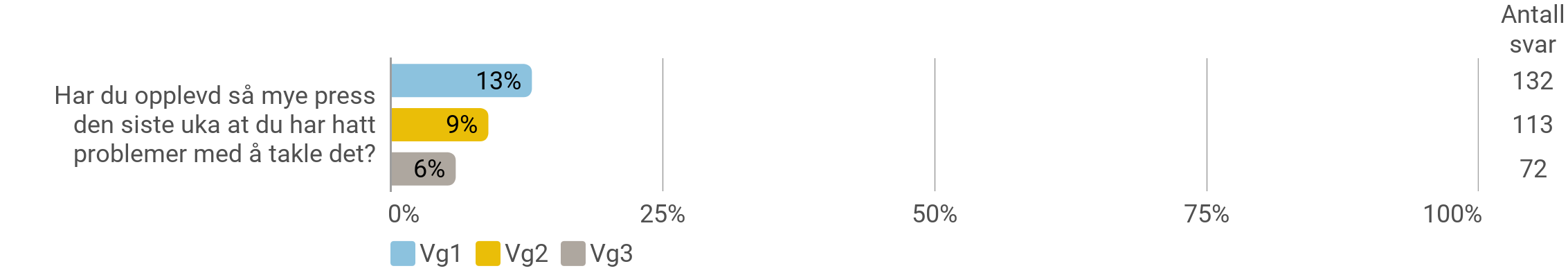 Helsesøster/helsesykepleier på skolen
Finnes det en helsesykepleier (helsesøster eller helsebror) på skolen din?
Antall svar 313
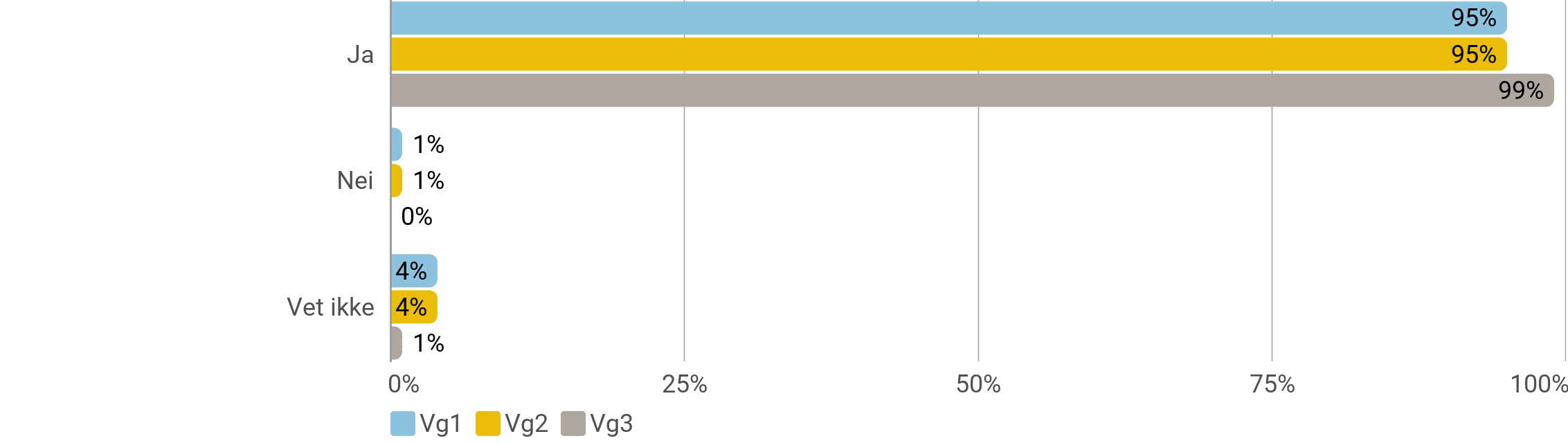 Helsesøster/helsesykepleier på skolen
Vet du hva slags hjelp helsesykepleieren tilbyr? (Prosentandel som har svart 'ja, jeg vet litt' eller 'ja, jeg vet nokså mye')
Spørsmålet er kun stilt til de som har svart 'ja' på at det finnes en helsesøster/-sykepleier på skolen.
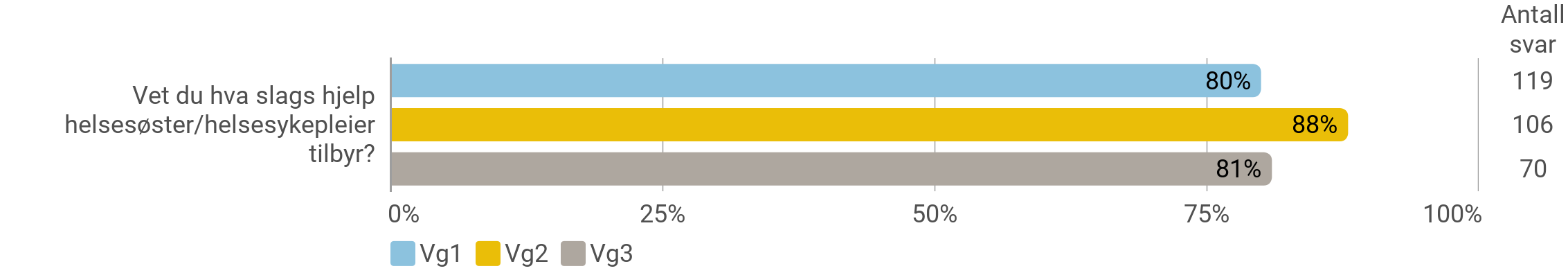 Helsesøster/helsesykepleier på skolen
I hvilken grad er helsesykepleier (helsesøster eller helsebror) tilgjengelig når du trenger hjelp? (Prosentandel som har svart 'i svært stor grad' eller 'i nokså stor grad')
Spørsmålet er kun stilt til de som har svart 'ja' på at det finnes en helsesøster/-sykepleier på skolen.
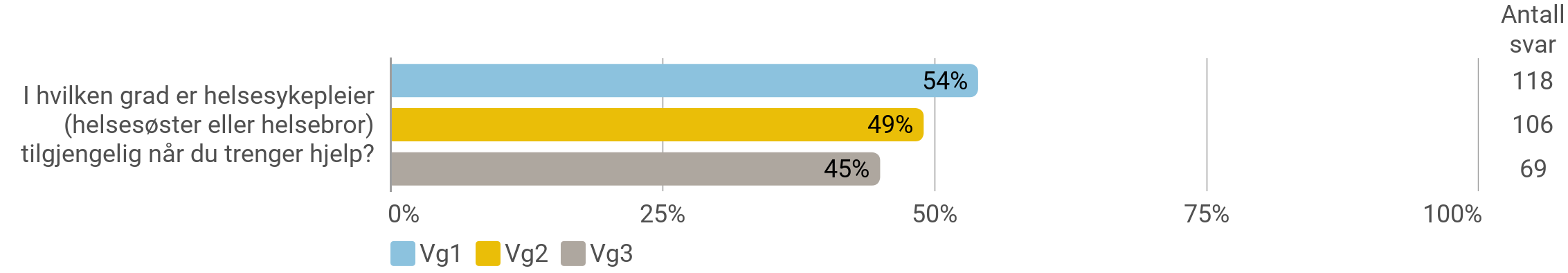 Helsesøster/helsesykepleier på skolen
Har du fått seksualitetsundervisning av helsesykepleier i gruppe eller klasse det siste året?  (Prosentandel som har svart 'ja')
Spørsmålet er kun stilt til de som har svart 'ja' på at det finnes en helsesøster/-sykepleier på skolen.
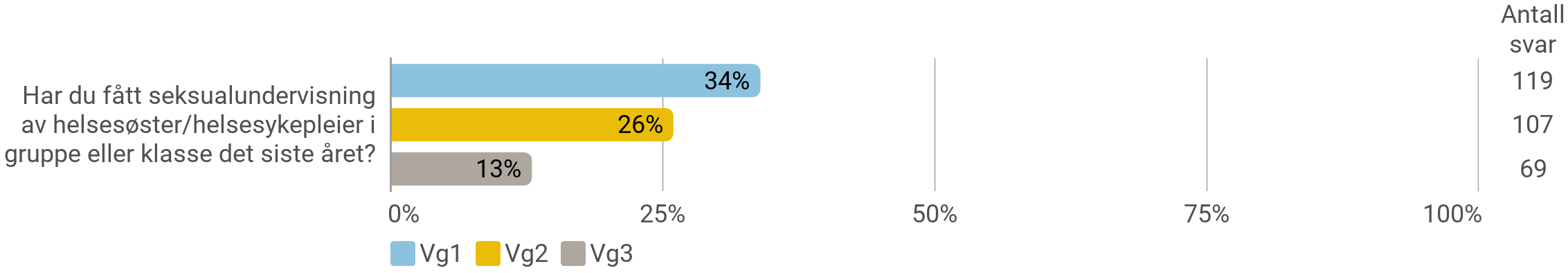 Bruk av skolehelsetjenesten
Du har tidligere svart at du har brukt skolehelsetjenesten ved skolen din (vært hos en helsesykepleier, helsesøster eller helsebror). Hva er grunnen til at du var der? (Prosentandel som har svart 'ja')
Spørsmålet er kun stilt til de som har svart 'ja' på at det finnes en helsesøster/-sykepleier på skolen.
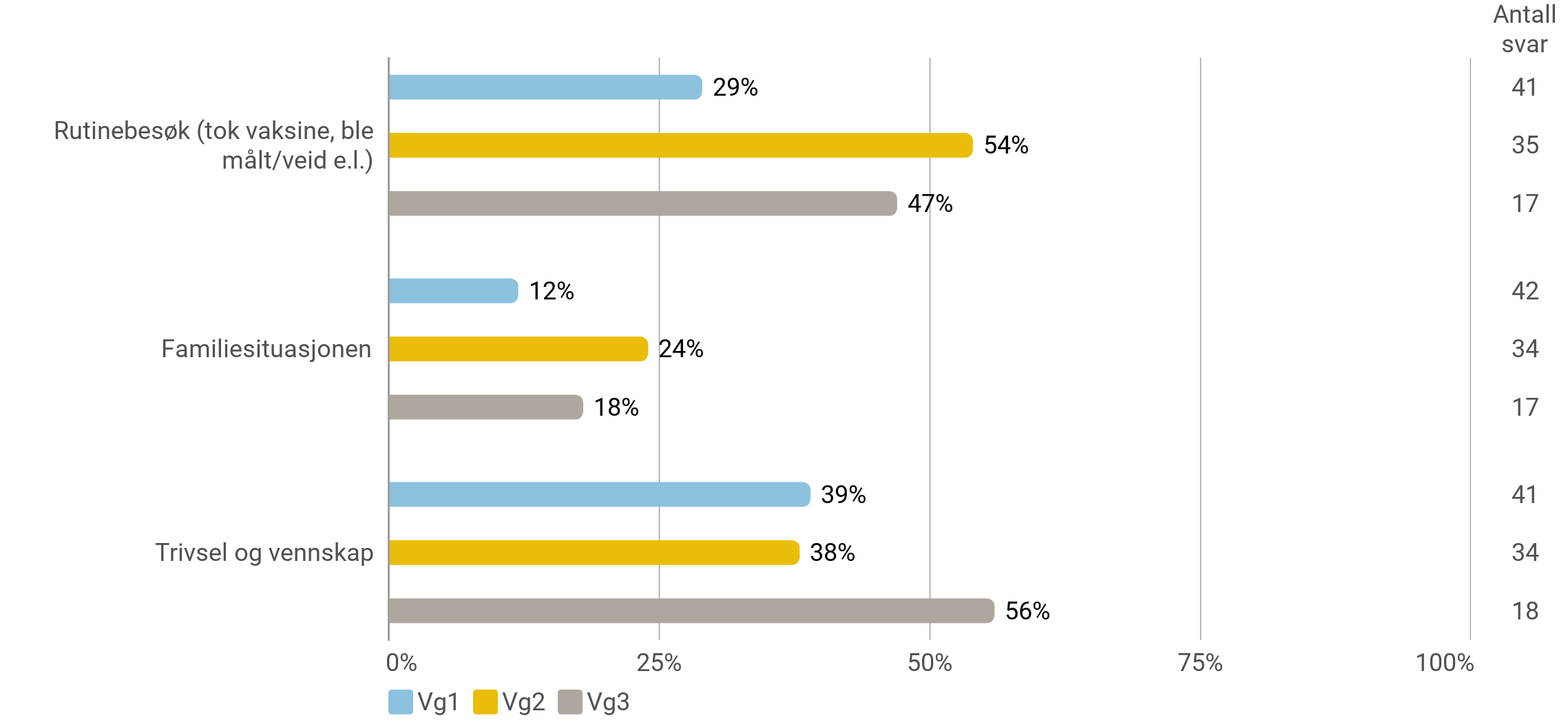 Bruk av skolehelsetjenesten
Hvor fornøyd er du med hjelpen du fikk fra helsesykepleieren (helsesøster eller helsebror) ved skolen din?
Spørsmålet er kun stilt til de som har svart 'ja' på at det finnes en helsesøster/-sykepleier på skolen.
Antall svar 100
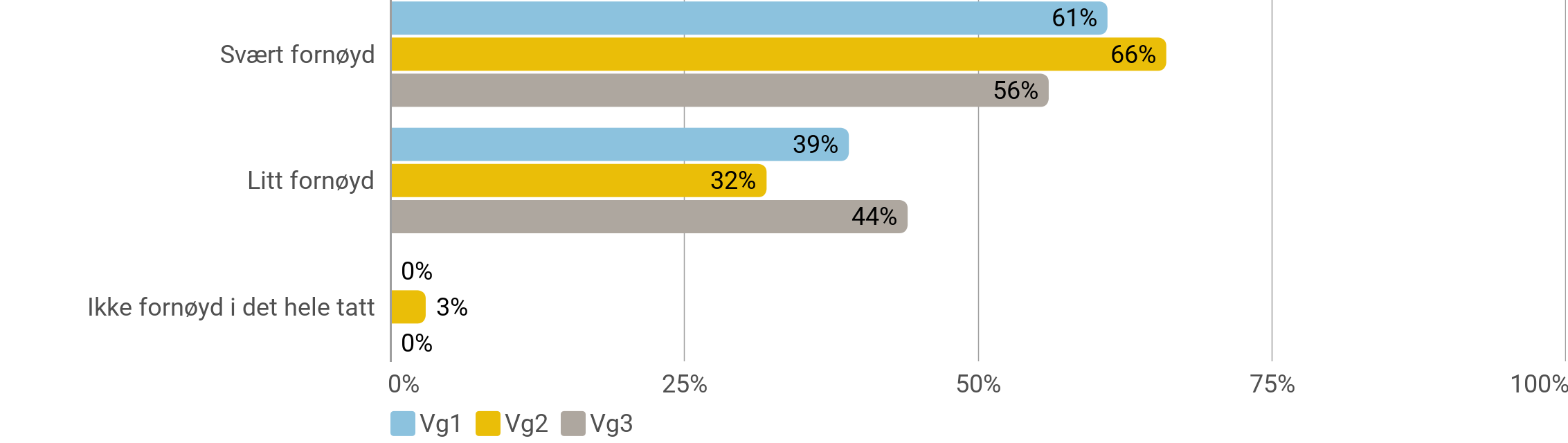 Seksualitet
Har du hatt samleie med noen?
Antall svar 329
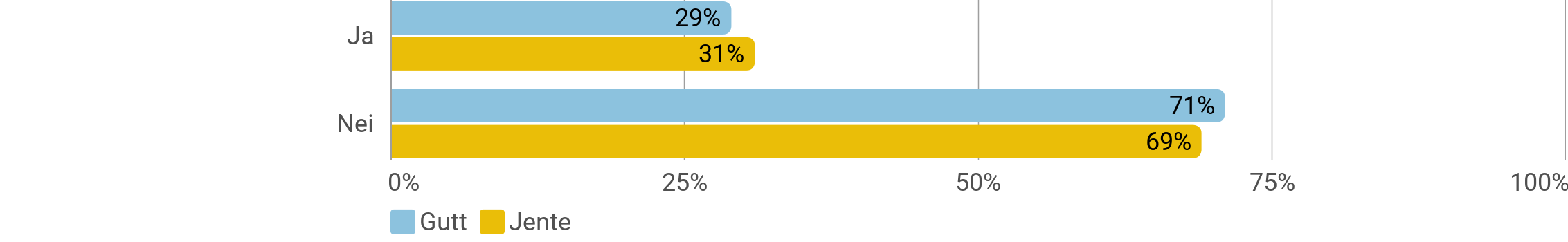 Helse
Hvor mange ganger har du brukt følgende helsetjenester i løpet av de siste 12 månedene? (Prosentandel som har svart 'minst én gang')
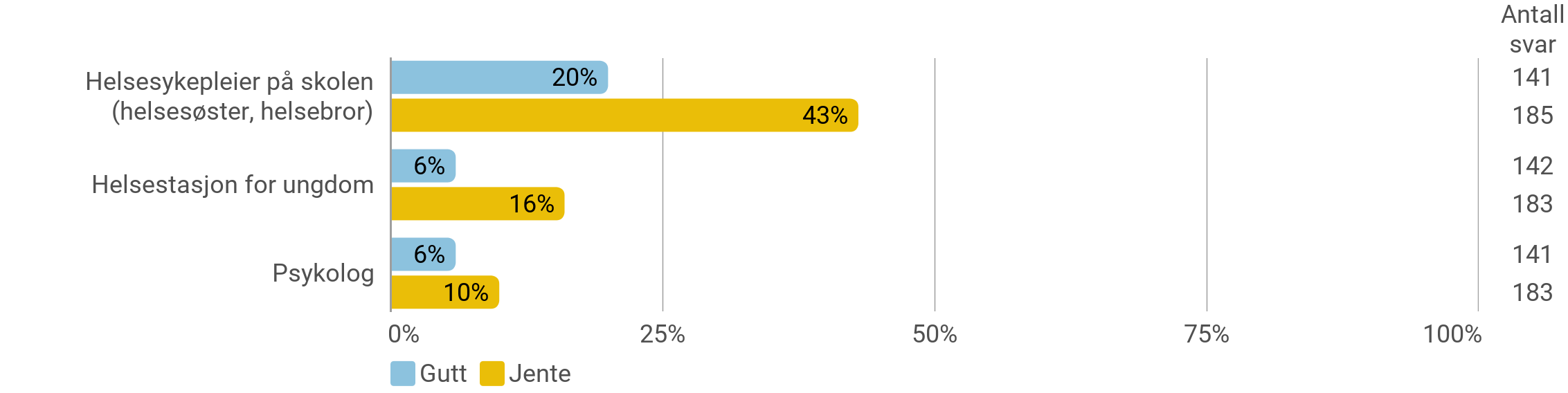 Helse
Har du hatt noen av disse plagene i løpet av siste måned? (Prosentandel som har svart 'mange ganger' eller 'daglig')
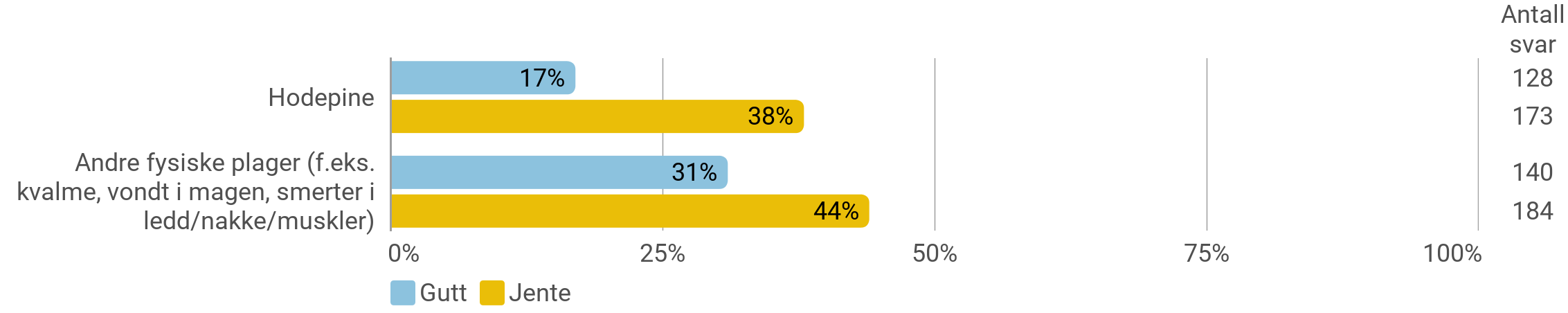 Helse
Hvor ofte har du brukt smertestillende tabletter (Paracet, Ibux og lignende) i løpet av siste måned?
Antall svar 327
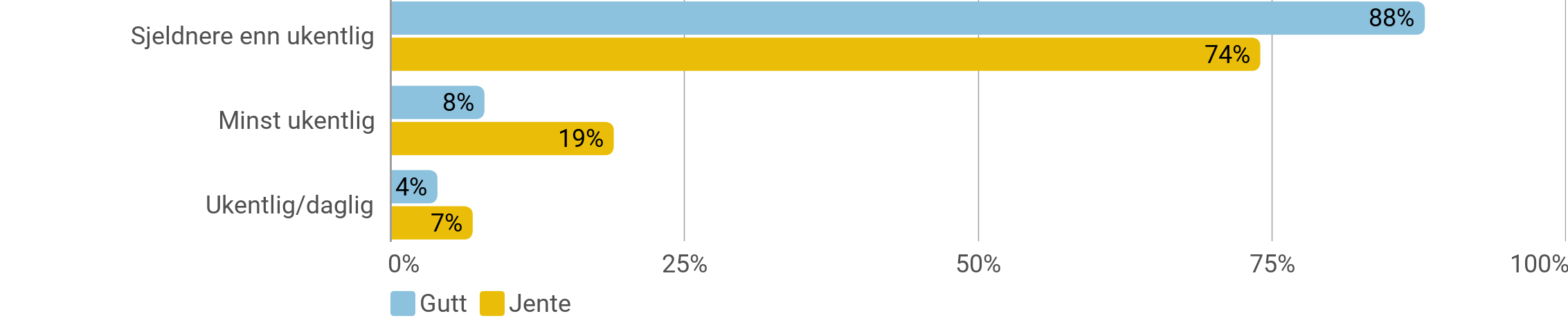 Helse
Har du i løpet av den siste uka vært plaget av noe av dette: (Prosentandel som har svart 'ganske mye plaget' eller 'veldig mye plaget')
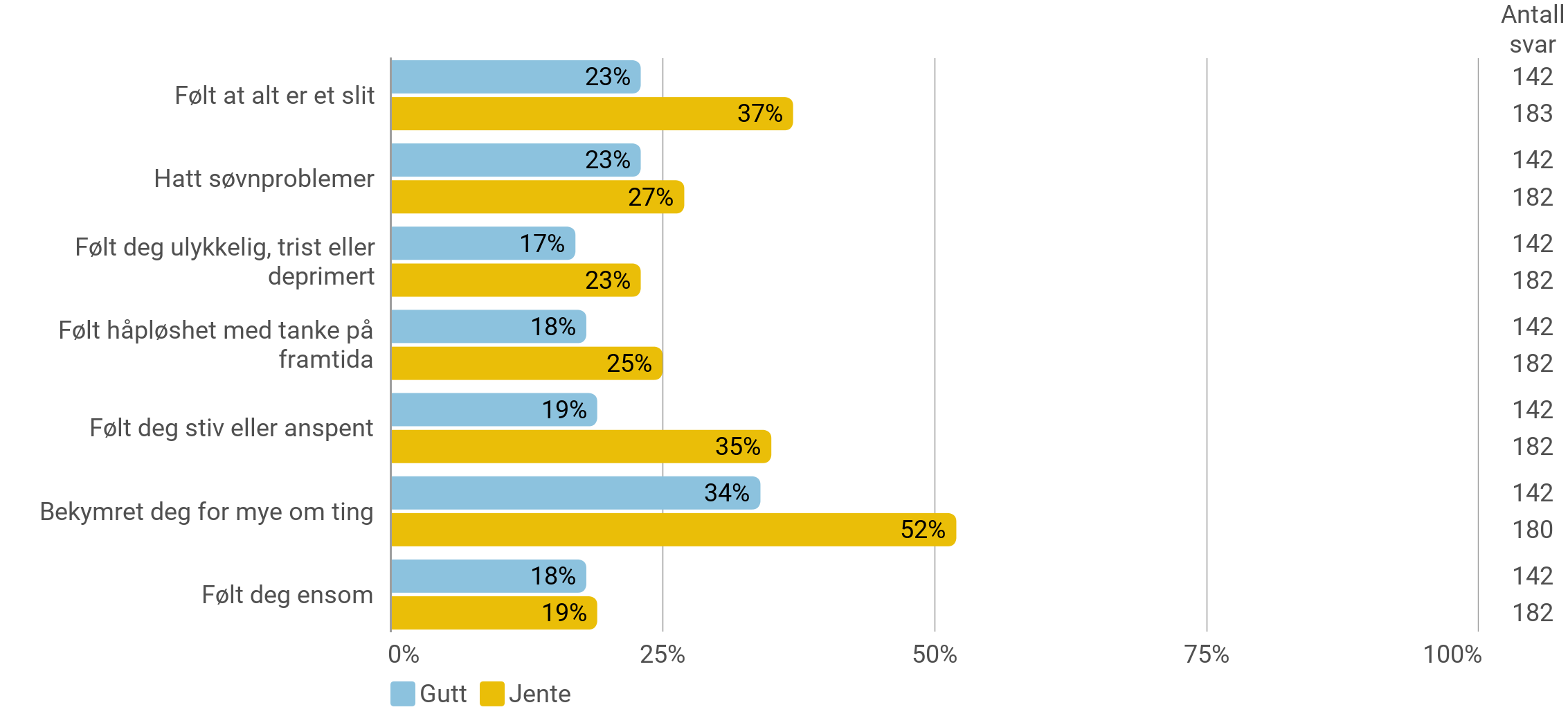 Matvaner
Tenk på en vanlig skoleuke, hvor ofte pleier du å spise følgende? Frokost før første time
Antall svar 310
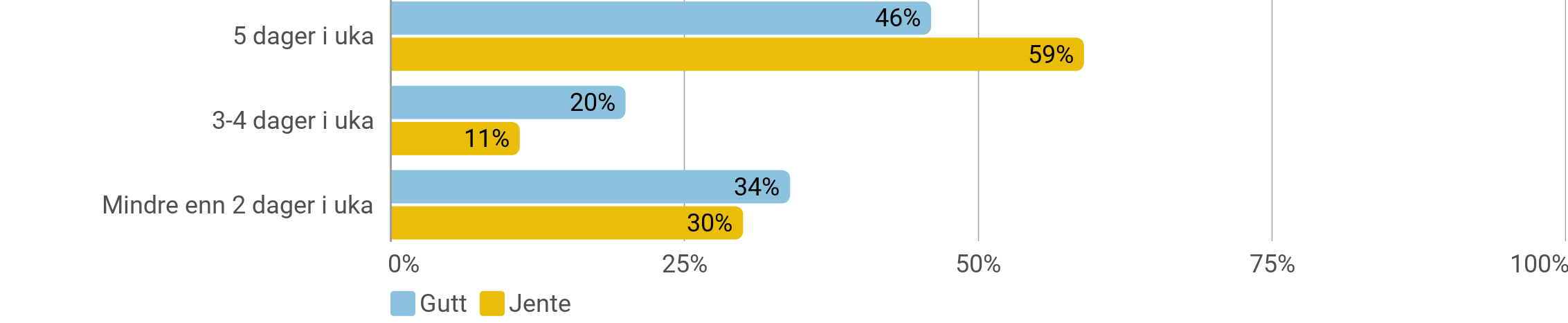 Matvaner
Tenk på en vanlig skoleuke, hvor ofte pleier du å spise følgende? Matpakke eller lunsj på skolen
Antall svar 326
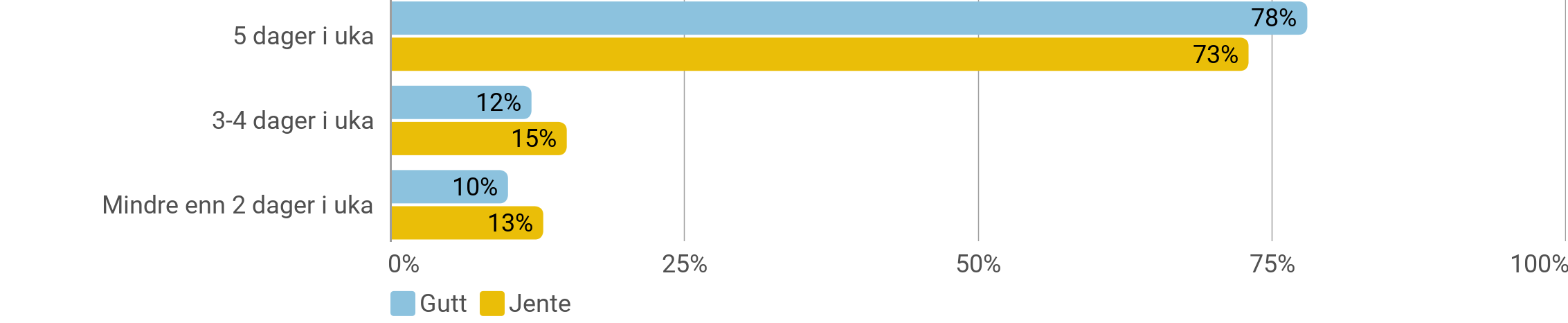 Matvaner
Hvor ofte spiser eller drikker du vanligvis noe av det som står under? (Prosentandel som har som har svart '5 dager i uka' eller oftere)
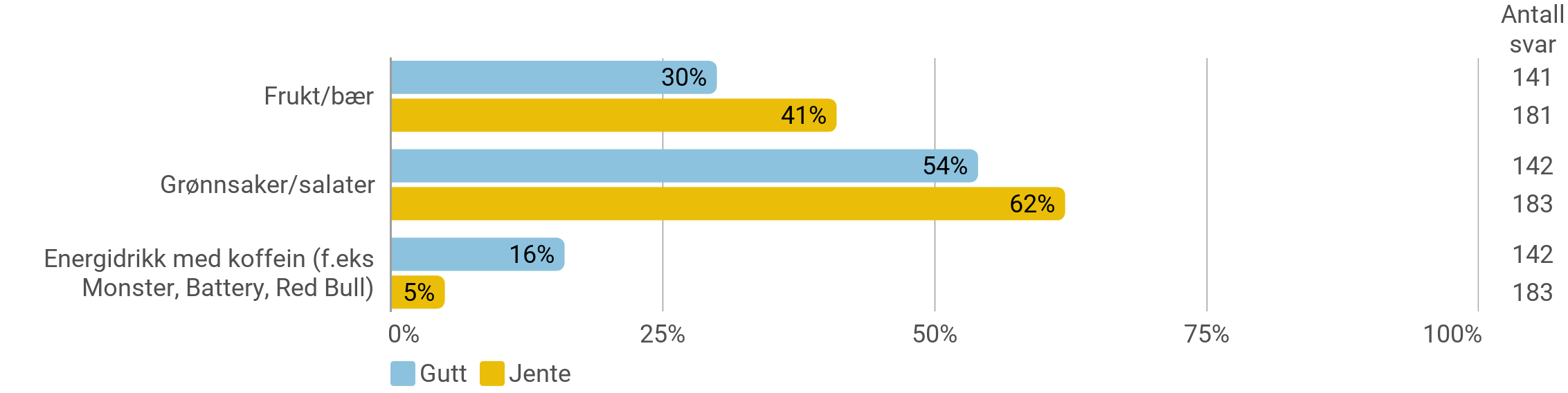 Søvn
Omtrent hvor mange timer sov du natt til i dag?
Antall svar 330
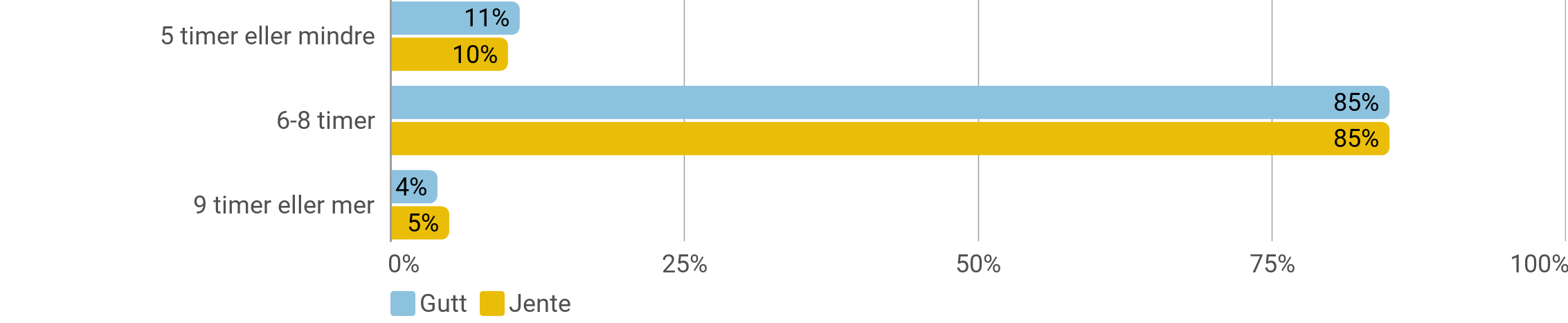 Søvn
I løpet av den siste uka (de siste 7 dagene), hvor mange dager har du … (Prosentandel som har svart '3 dager eller flere')
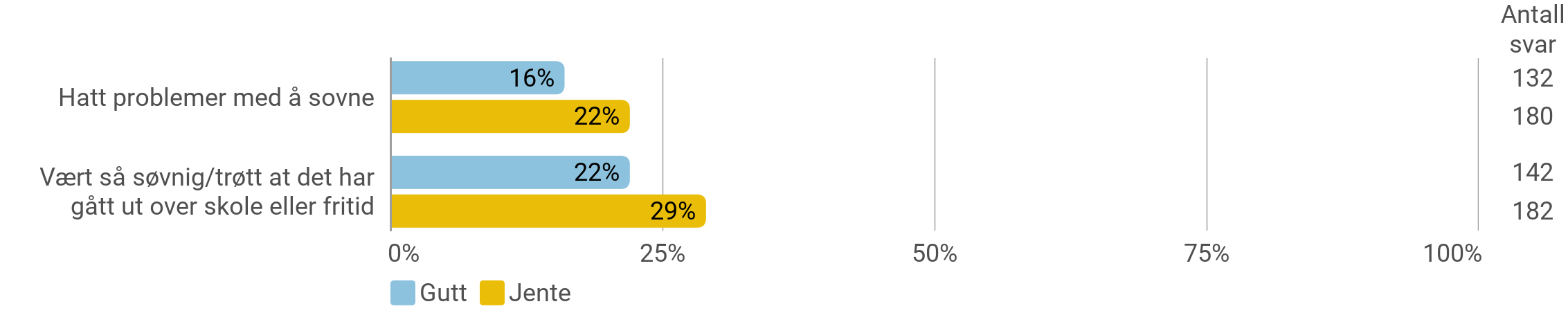 Press
Opplever du press i hverdagen din? (Prosentandel som har svart 'mye press' eller 'svært mye press')
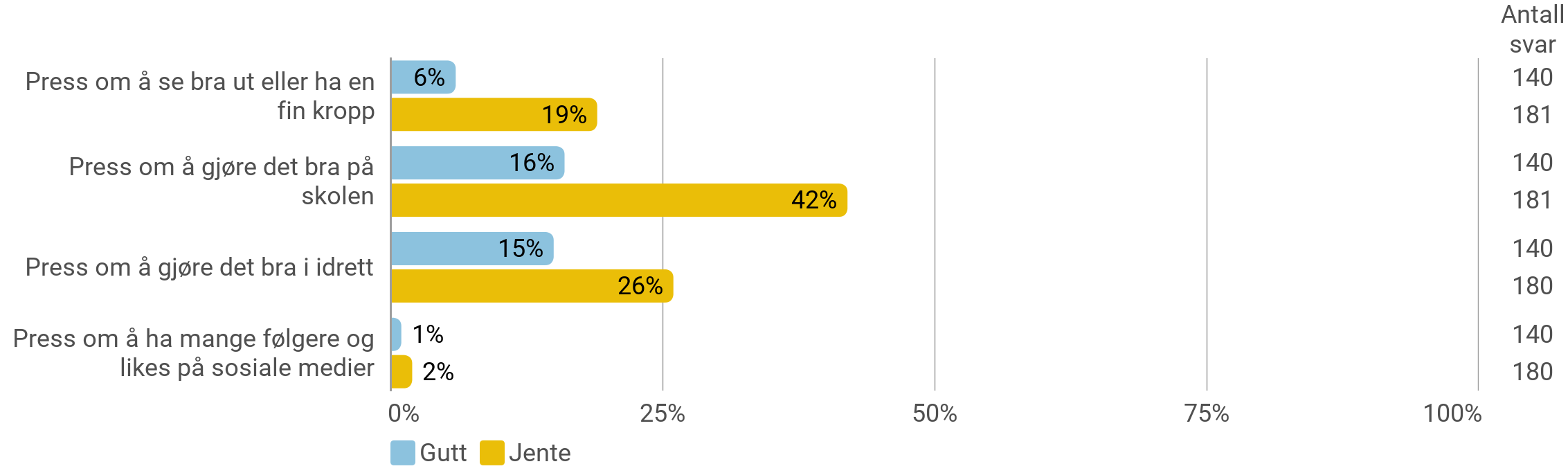 Press
Har du opplevd så mye press den siste uka at du har hatt problemer med å takle det? (Prosentandel som har svart 'i stor grad' eller 'i svært stor grad')
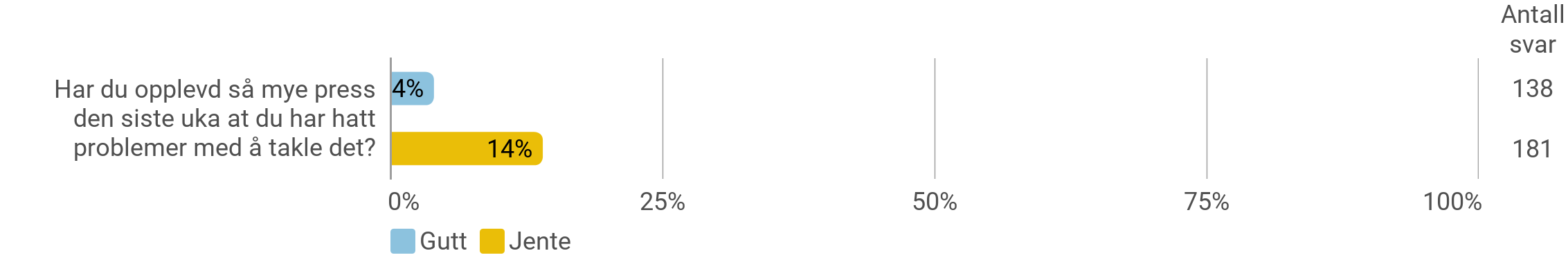 Helsesøster/helsesykepleier på skolen
Finnes det en helsesykepleier (helsesøster eller helsebror) på skolen din?
Antall svar 313
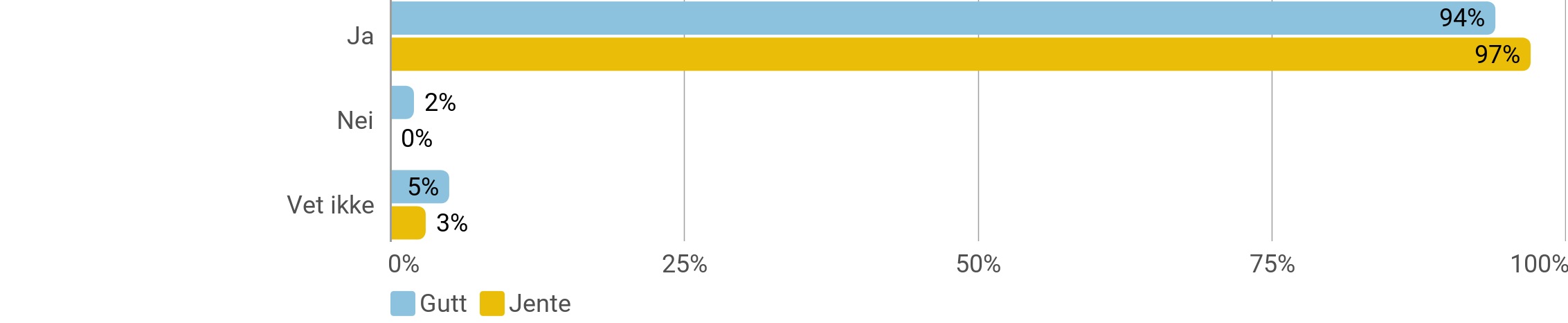 Helsesøster/helsesykepleier på skolen
Vet du hva slags hjelp helsesykepleieren tilbyr? (Prosentandel som har svart 'ja, jeg vet litt' eller 'ja, jeg vet nokså mye')
Spørsmålet er kun stilt til de som har svart 'ja' på at det finnes en helsesøster/-sykepleier på skolen.
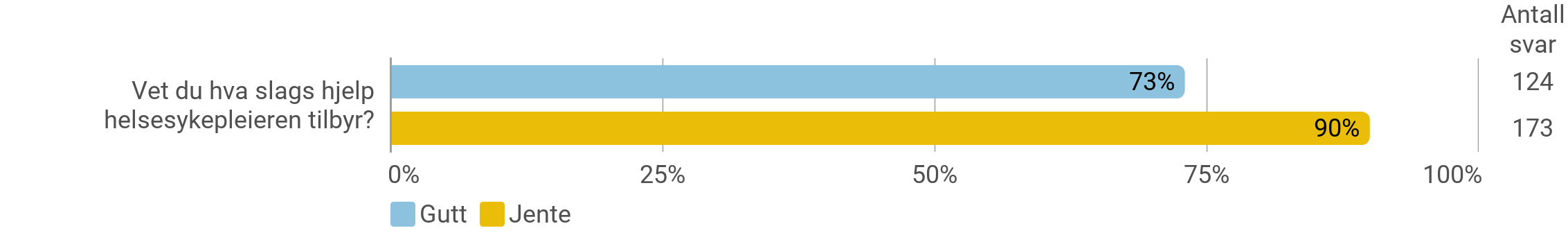 Helsesøster/helsesykepleier på skolen
I hvilken grad er helsesykepleier (helsesøster eller helsebror) tilgjengelig når du trenger hjelp?(Prosentandel som har svart 'i svært stor grad' eller 'i nokså stor grad')
Spørsmålet er kun stilt til de som har svart 'ja' på at det finnes en helsesøster/-sykepleier på skolen.
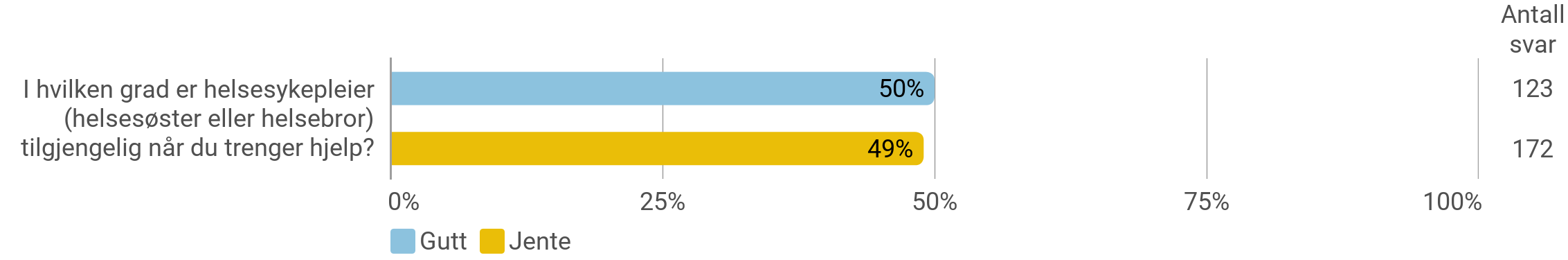 Helsesøster/helsesykepleier på skolen
Har du fått seksualitetsundervisning av helsesykepleier i gruppe eller klasse det siste året? (Prosentandel som har svart 'ja')
Spørsmålet er kun stilt til de som har svart 'ja' på at det finnes en helsesøster/-sykepleier på skolen.
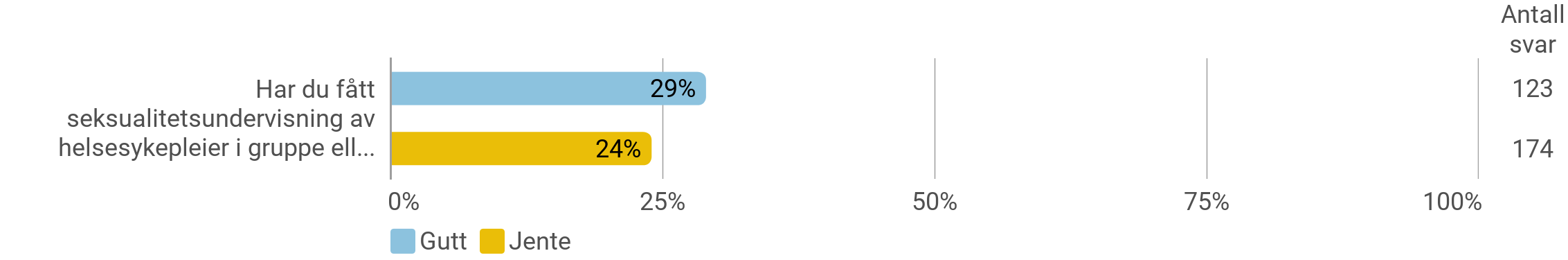 Bruk av skolehelsetjenesten
Du har tidligere svart at du har brukt skolehelsetjenesten ved skolen din (vært hos en helsesykepleier, helsesøster eller helsebror). Hva er grunnen til at du var der? (Prosentandel som har svart 'ja')
Spørsmålet er kun stilt til de som har svart 'ja' på at det finnes en helsesøster/-sykepleier på skolen.
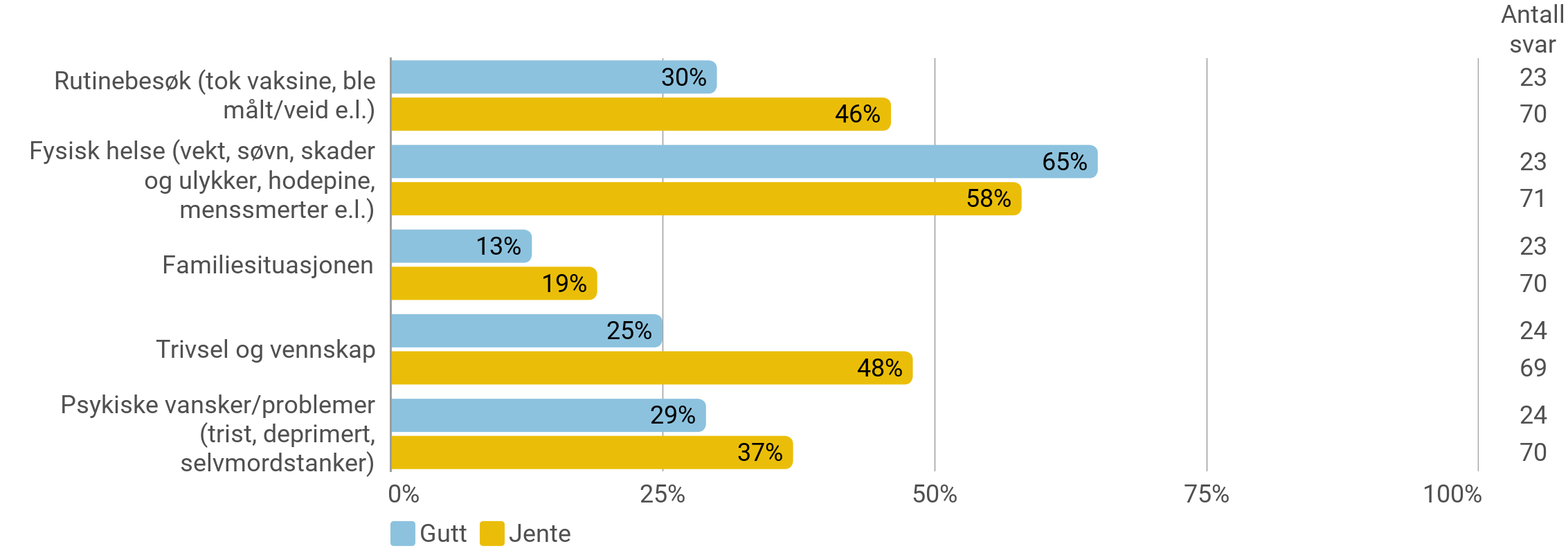 Bruk av skolehelsetjenesten
Hvor fornøyd er du med hjelpen du fikk fra helsesykepleieren (helsesøster eller helsebror) ved skolen din?
Spørsmålet er kun stilt til de som har svart 'ja' på at det finnes en helsesøster/-sykepleier på skolen.
Antall svar 100
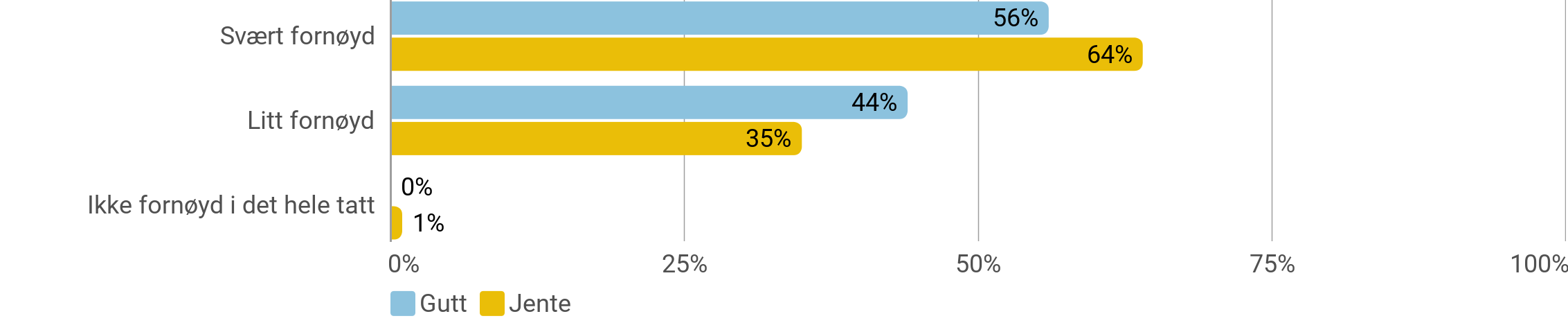